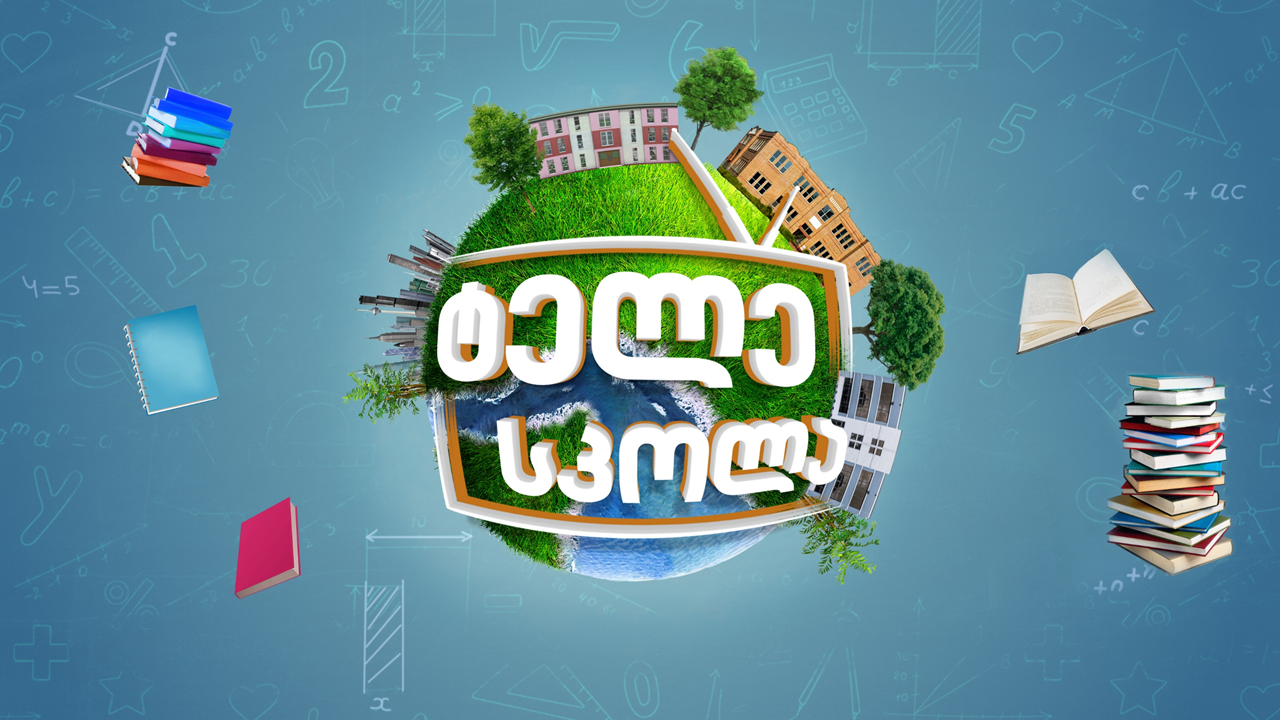 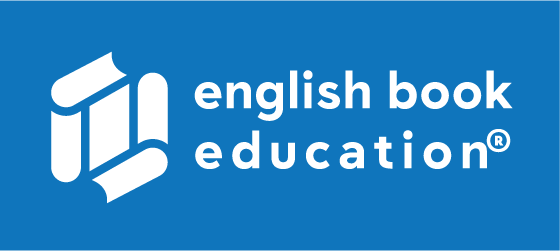 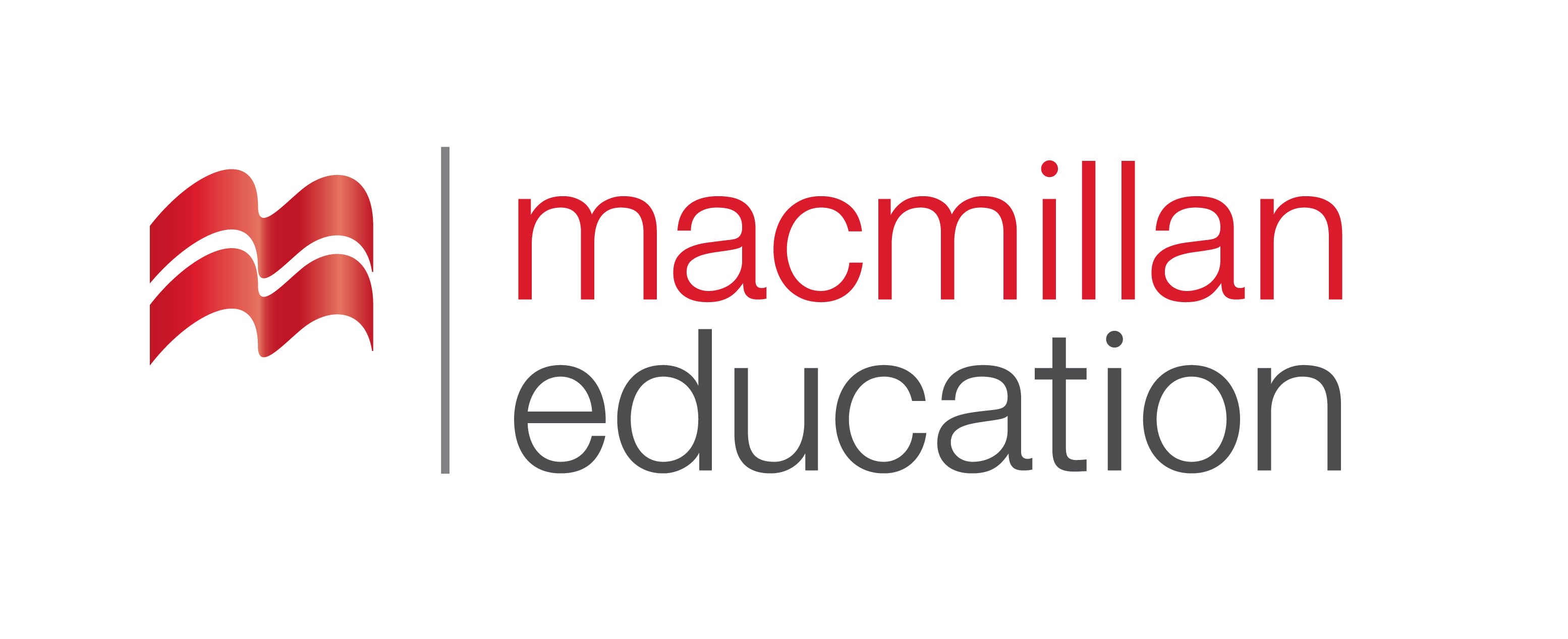 Psychology  | ფსიქოლოგია
English for Specific Purposes | Level A2
Introduction - შესავალი
Agenda                        
გაკვეთილის გეგმა
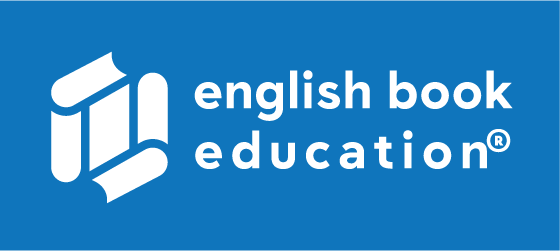 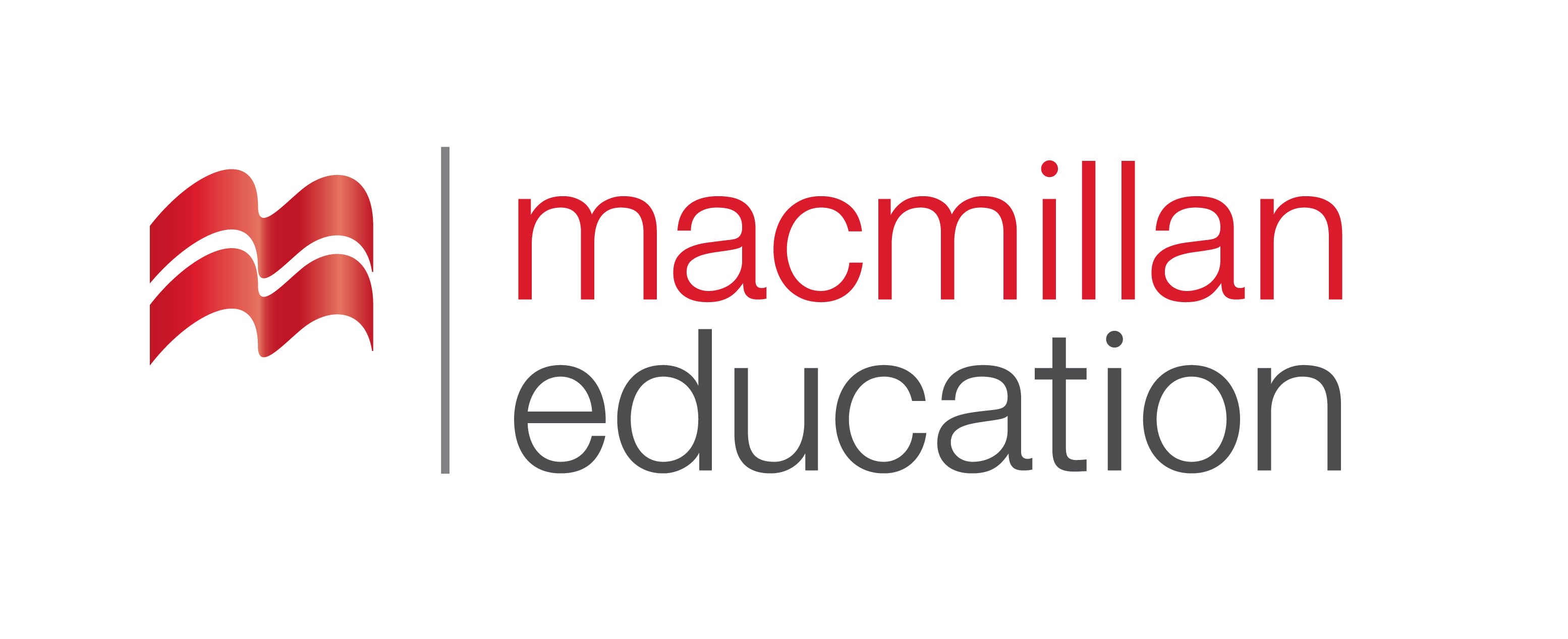 Vocabulary - ლექსიკა
Reading Comprehension -  წაკითხულის გააზრება
Grammar - გრამატიკა
Personality and Birth Order
პიროვნული თვისებები და დაბადების რიგითობა
Summary- შეჯამება
Homework- საშინაო დავალება
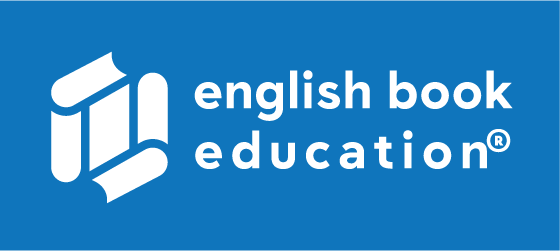 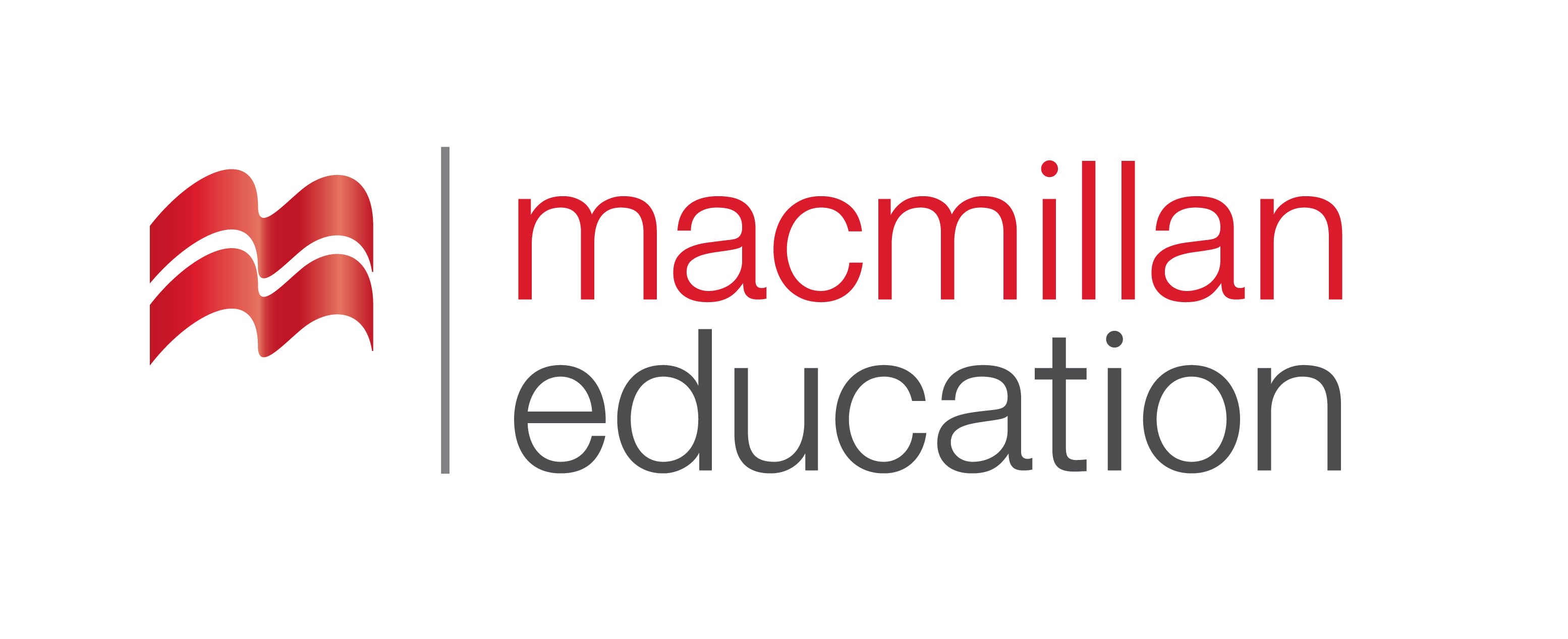 Introductionშესავალი
What do you notice about the people in the picture? Can you describe how you think they feel?
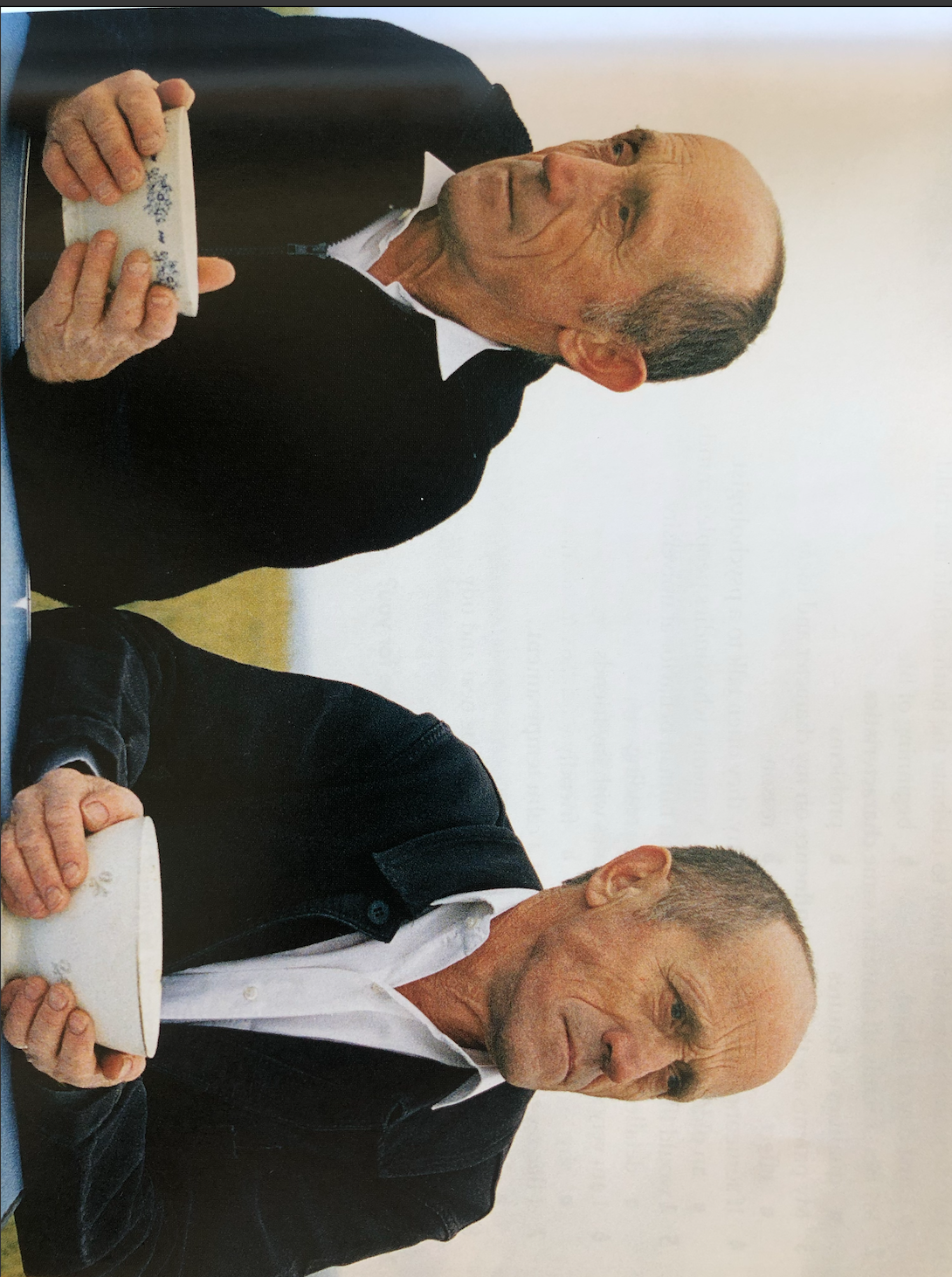 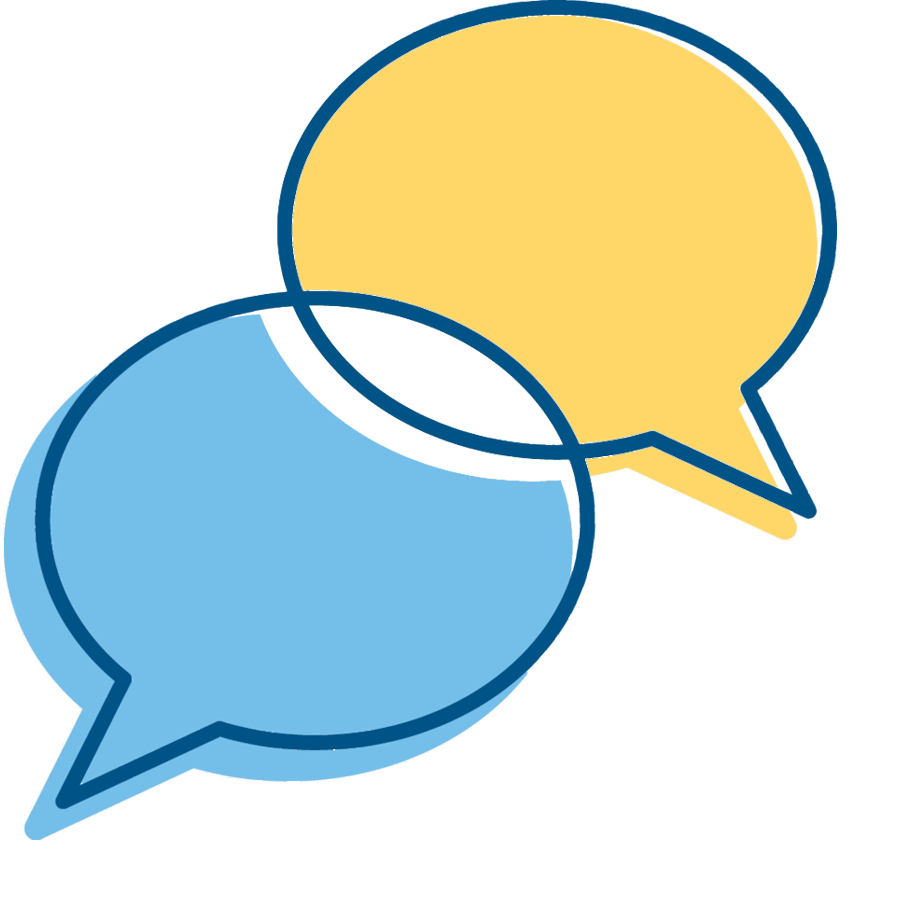 independent
(adj.)
დამოუკიდებელი
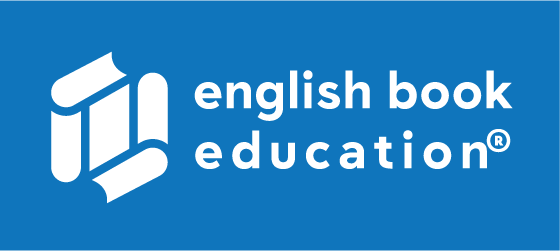 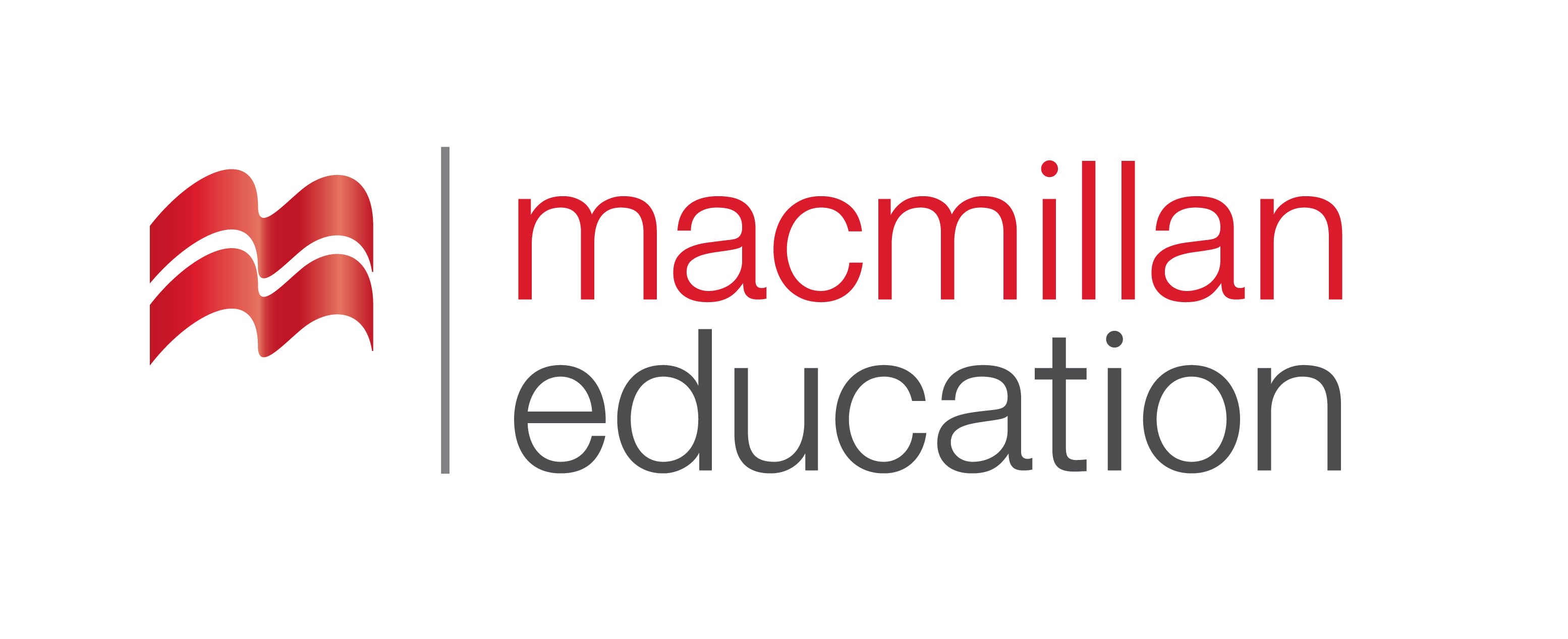 hard –working
(adj.)
შრომისმოყვარე
Vocabularyლექსიკა
loyal
(adj.)
ერთგული
Vocabulary
ლექსიკა
generous
(adj.)
გულუხვი
shy
(adj.)
მორცხვი
reliable
(adj.)
საიმედო, სანდო
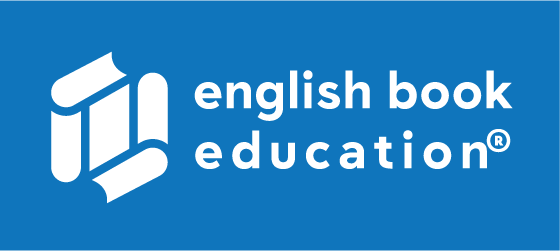 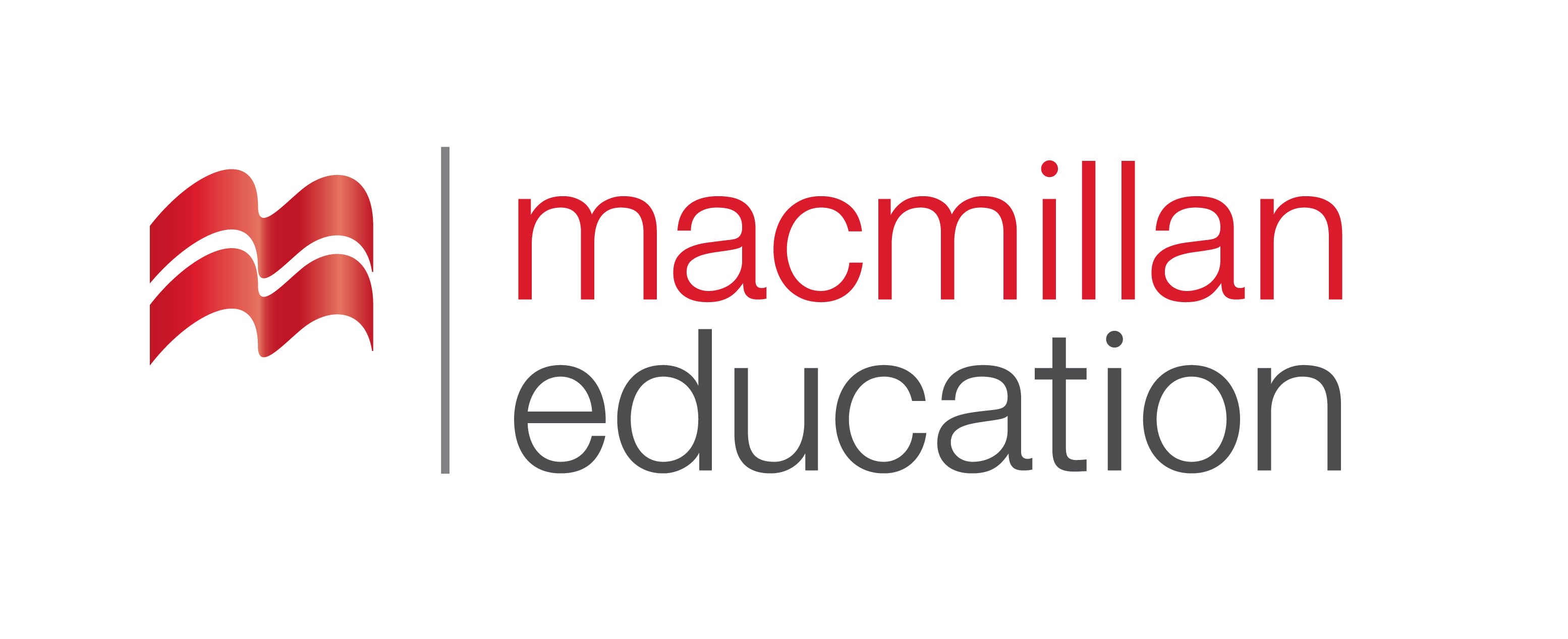 Vocabulary
ლექსიკა
hard-working
(adj.)
შრომისმოყვარე
She was always very hard-working at school.
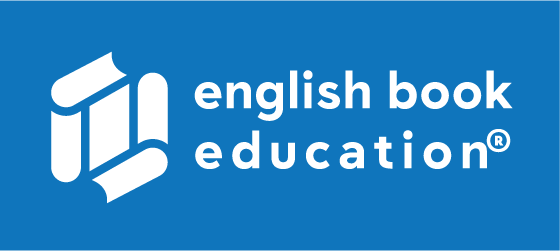 „
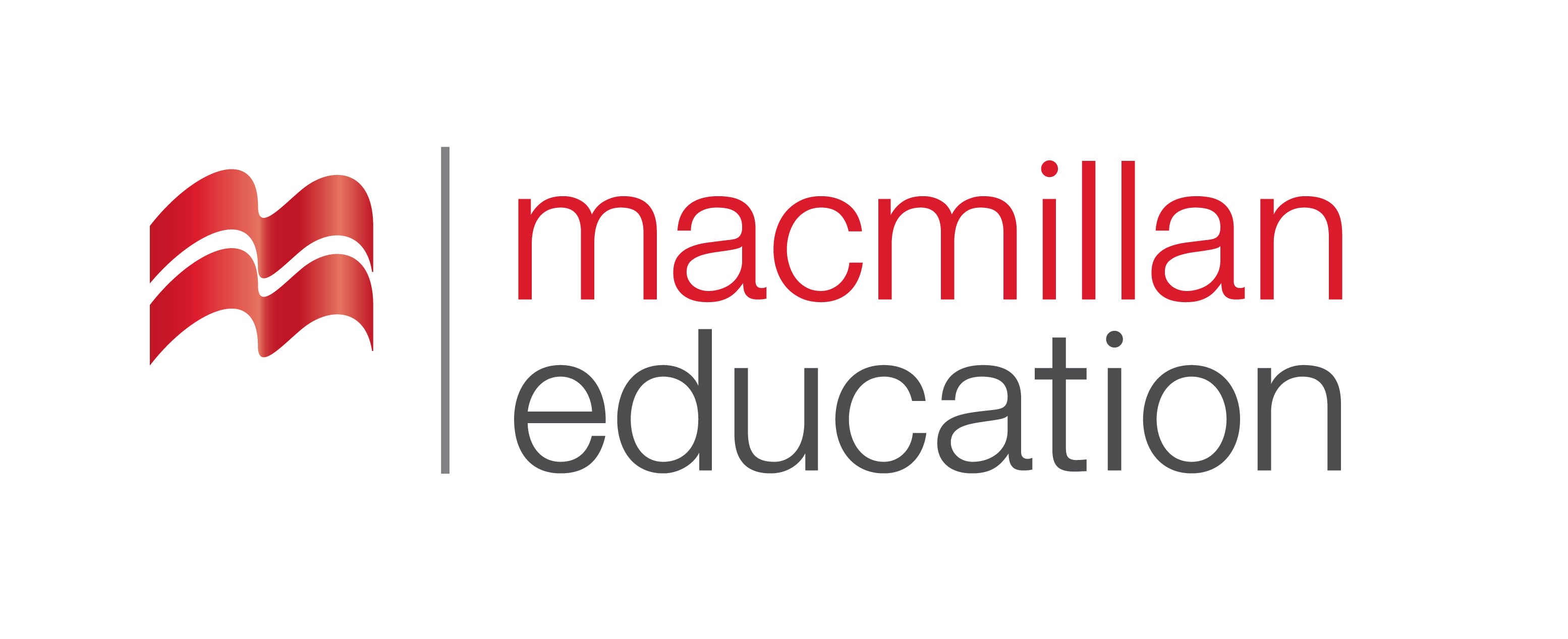 Vocabulary
 ლექსიკა
independent
(adj.)
დამოუკიდებელი
She was independent in her decisions.
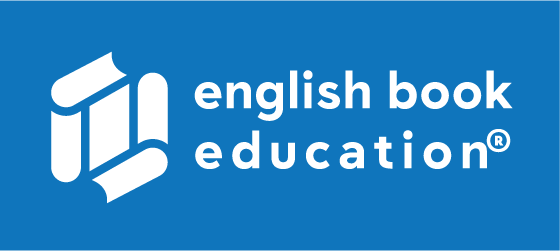 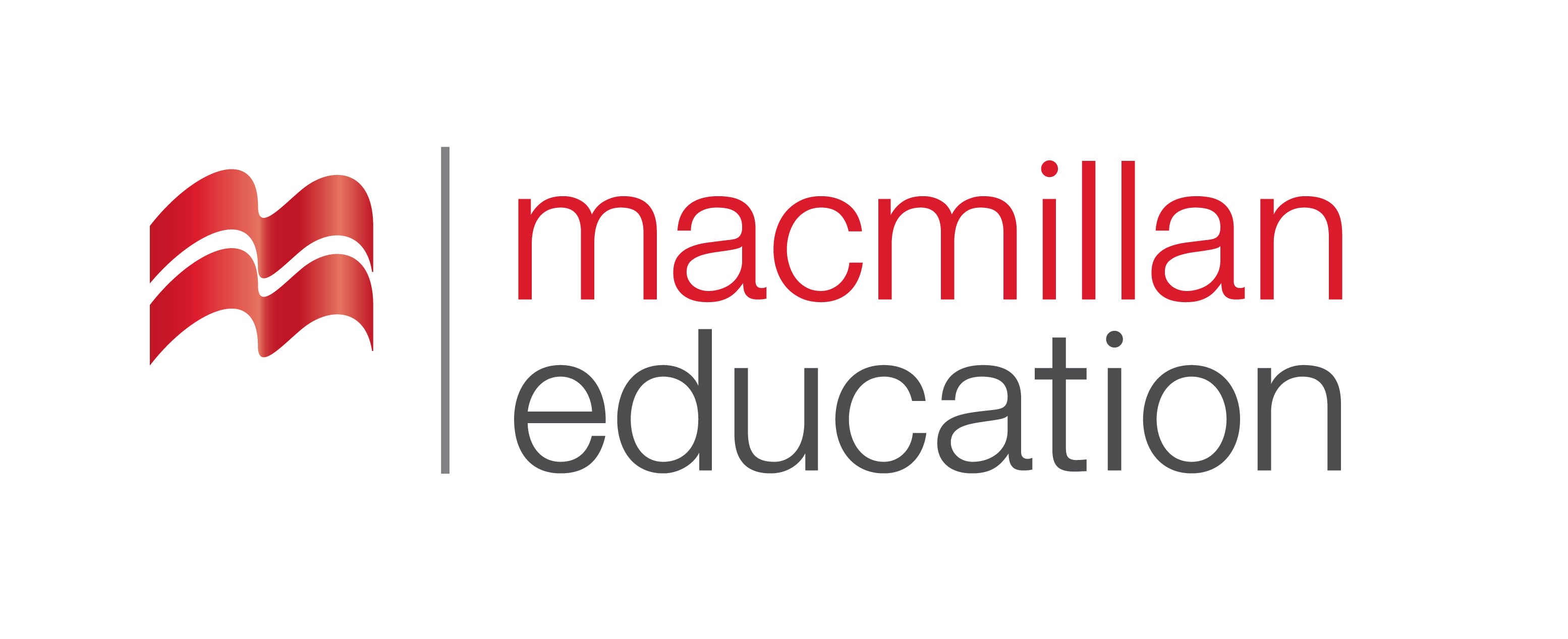 Vocabulary
 ლექსიკა
loyal
       (adj.)
ერთგული
She's very loyal to her friends.
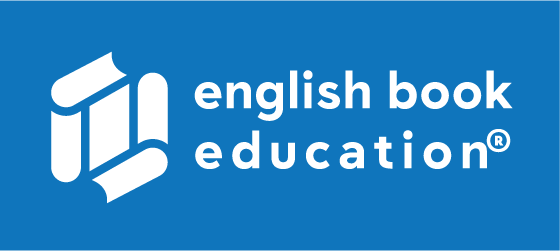 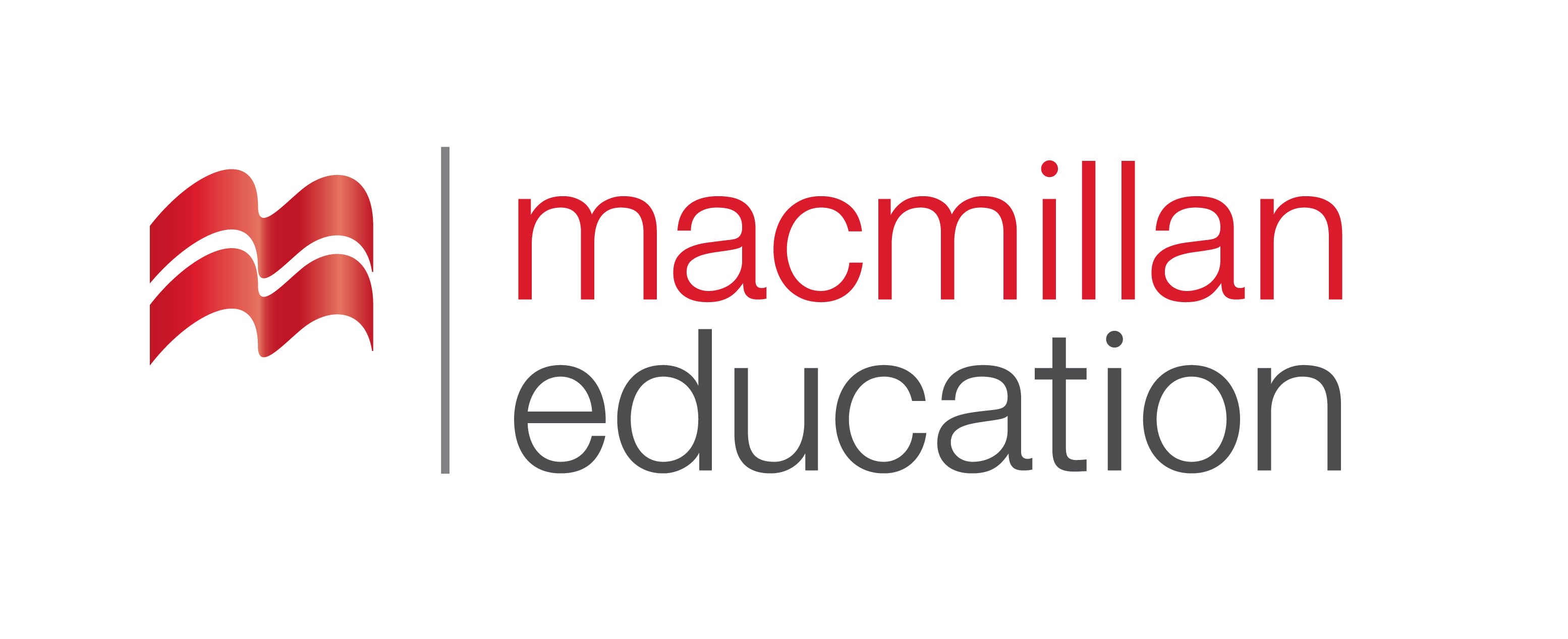 Vocabulary
 ლექსიკა
generous
(adj.)
გულუხვი
Generous people are always ready to help others.
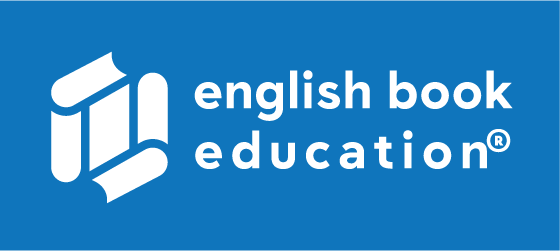 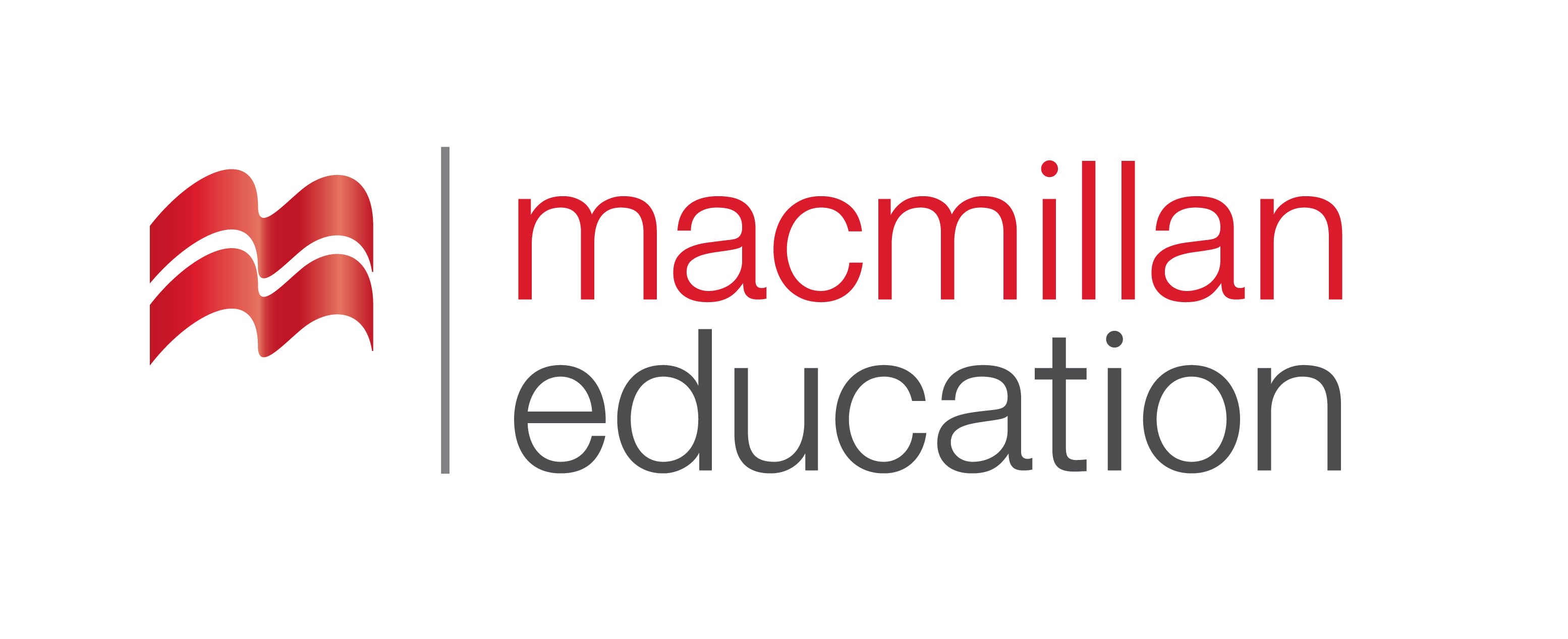 Vocabulary
 ლექსიკა
reliable
(adj.)
სანდო, საიმედო
She is so reliable. You can trust her.
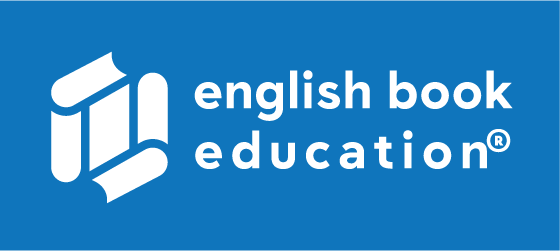 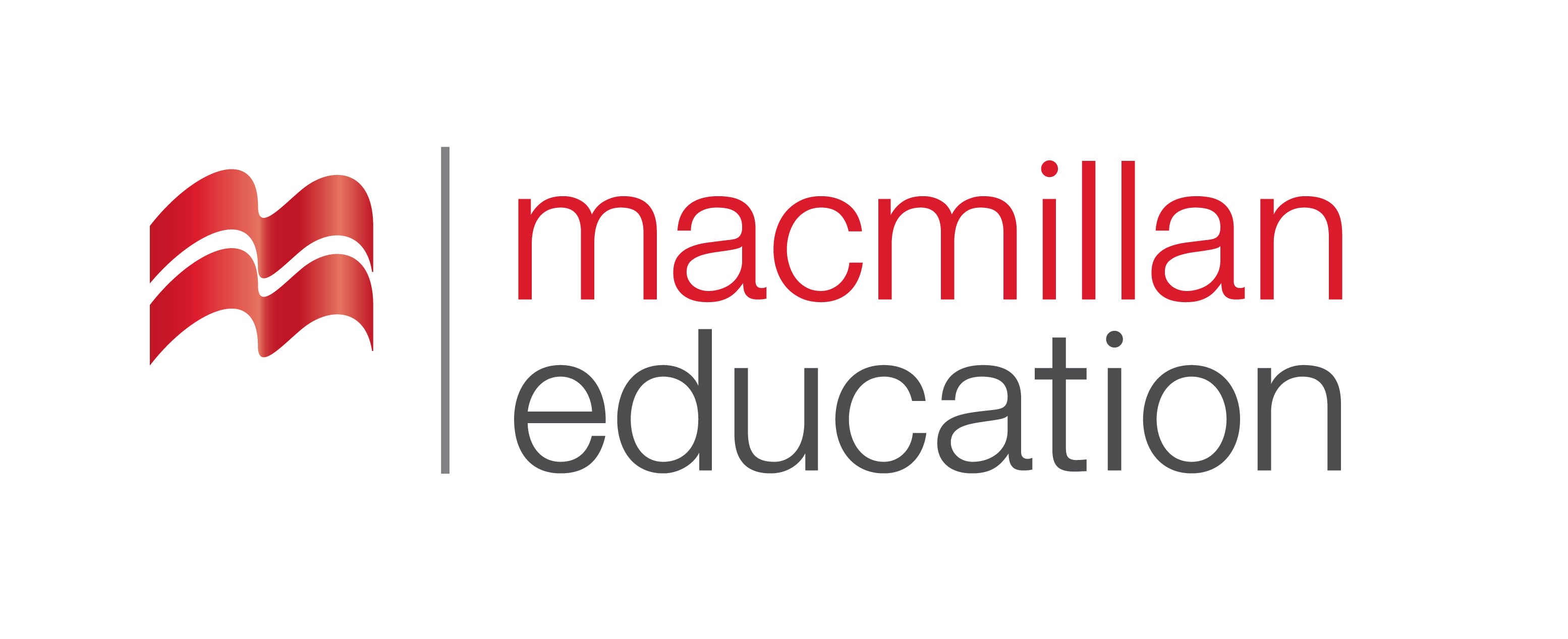 Vocabulary
 ლექსიკა
shy
(adj.)
მორცხვი
She is so shy. She doesn’t like speaking in front of the audience.
Vocabulary
 ლექსიკა
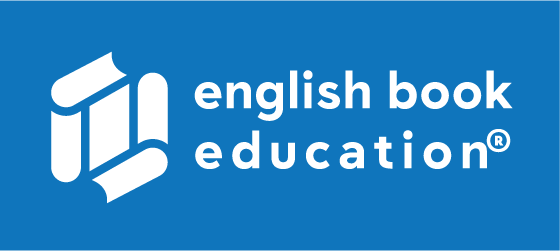 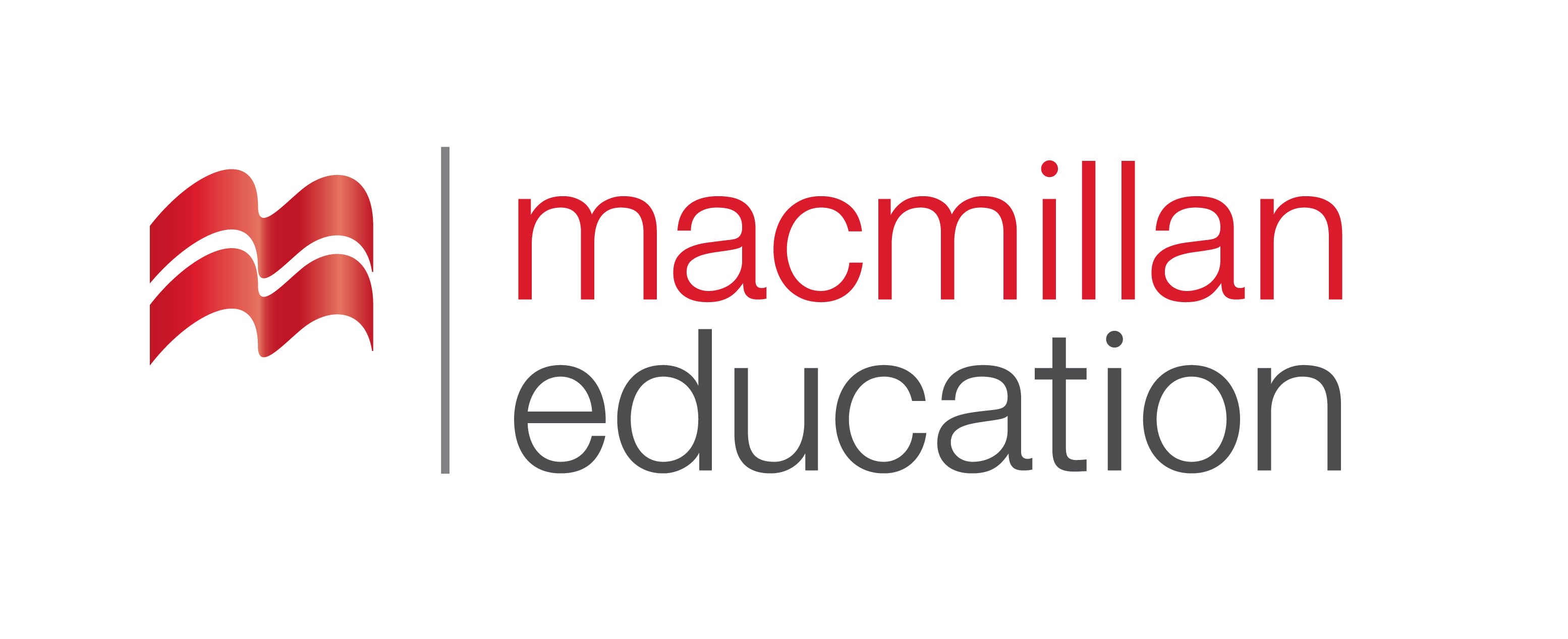 shy
reliable
generous
independent
hard-working
loyal
He's so ………. he always volunteers for charity.
Vocabulary
 ლექსიკა
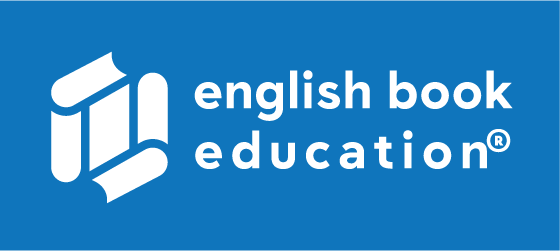 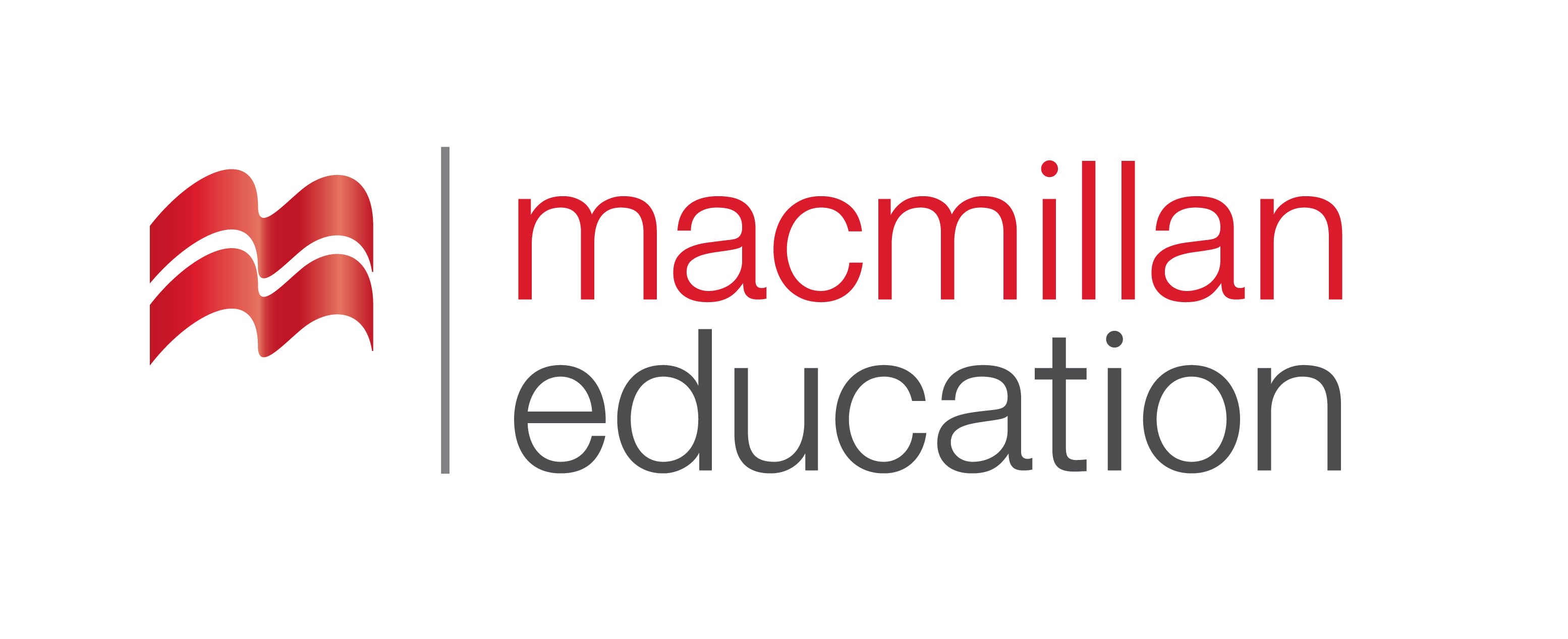 shy
hard-working
reliable
loyal
independent
She is very ……….; she is  always staying late at the office.
Vocabulary
 ლექსიკა
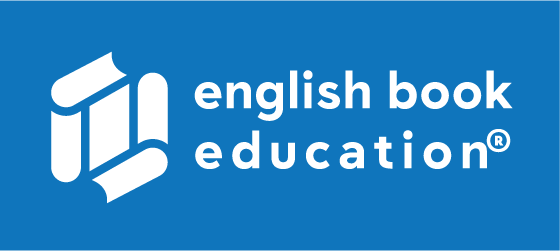 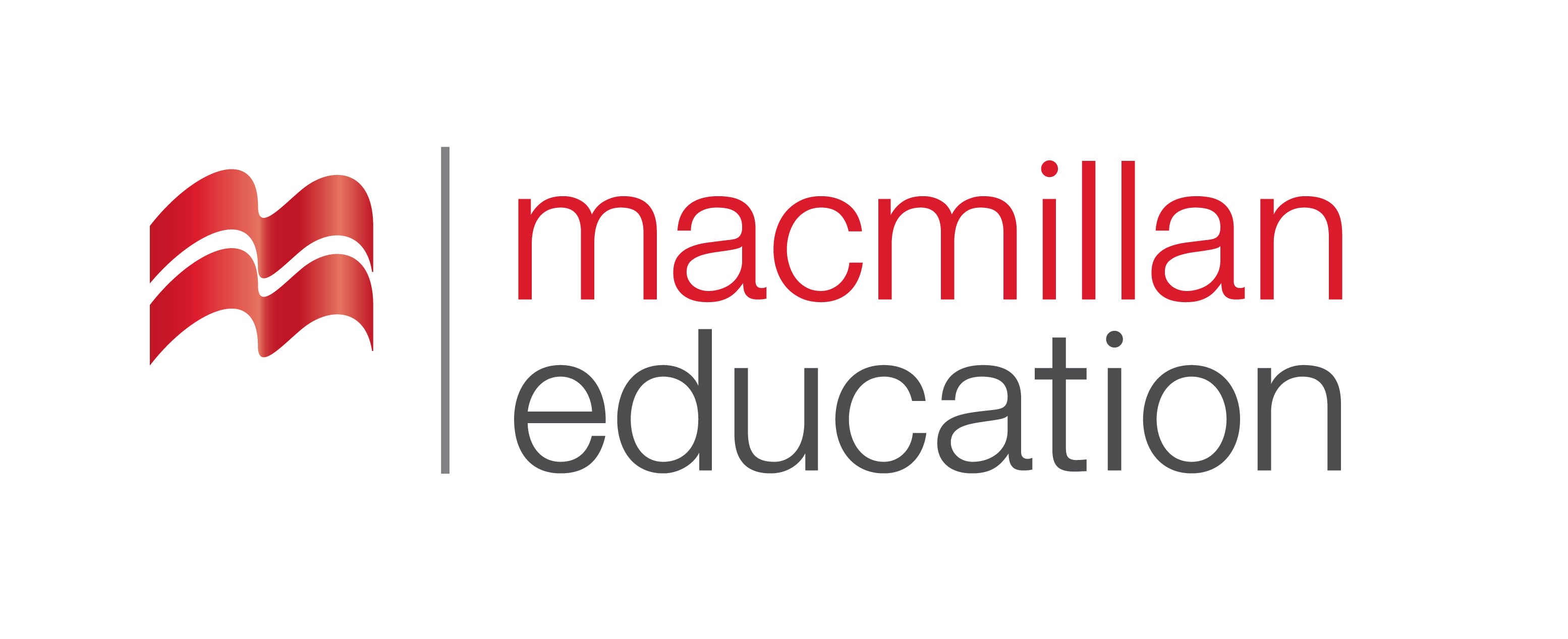 independent
shy
reliable
loyal
The more she travelled by herself, the more ………. she felt.
Vocabulary
 ლექსიკა
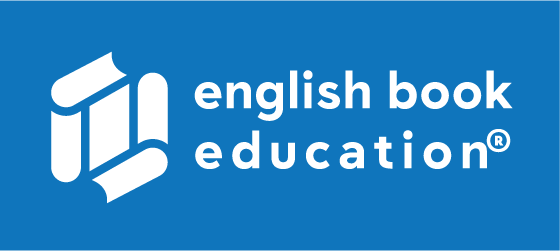 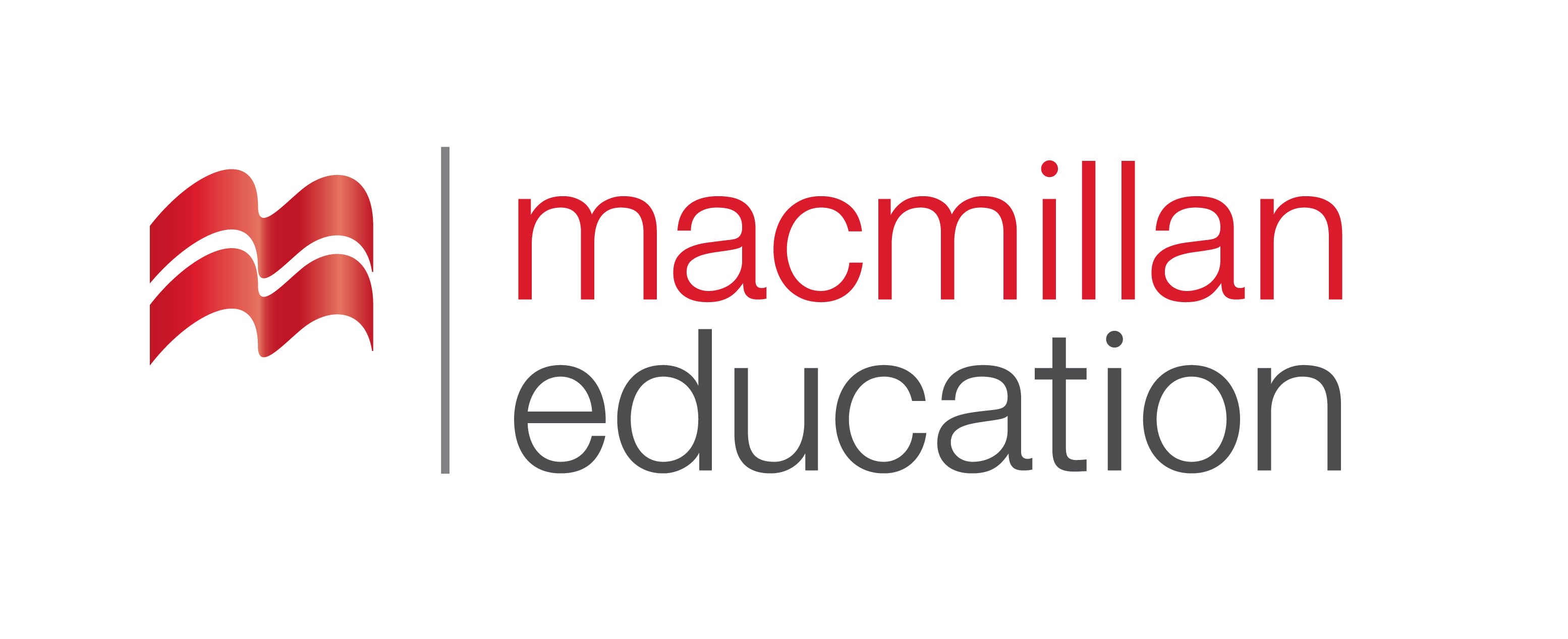 shy
reliable
loyal
Nick is very ………. if he says he'll do something, he'll do it.
Vocabulary
 ლექსიკა
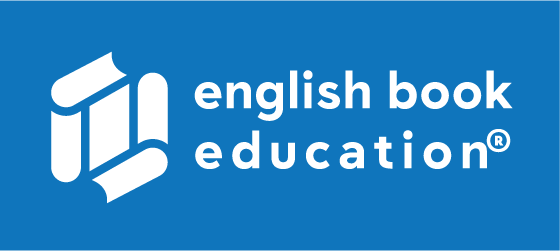 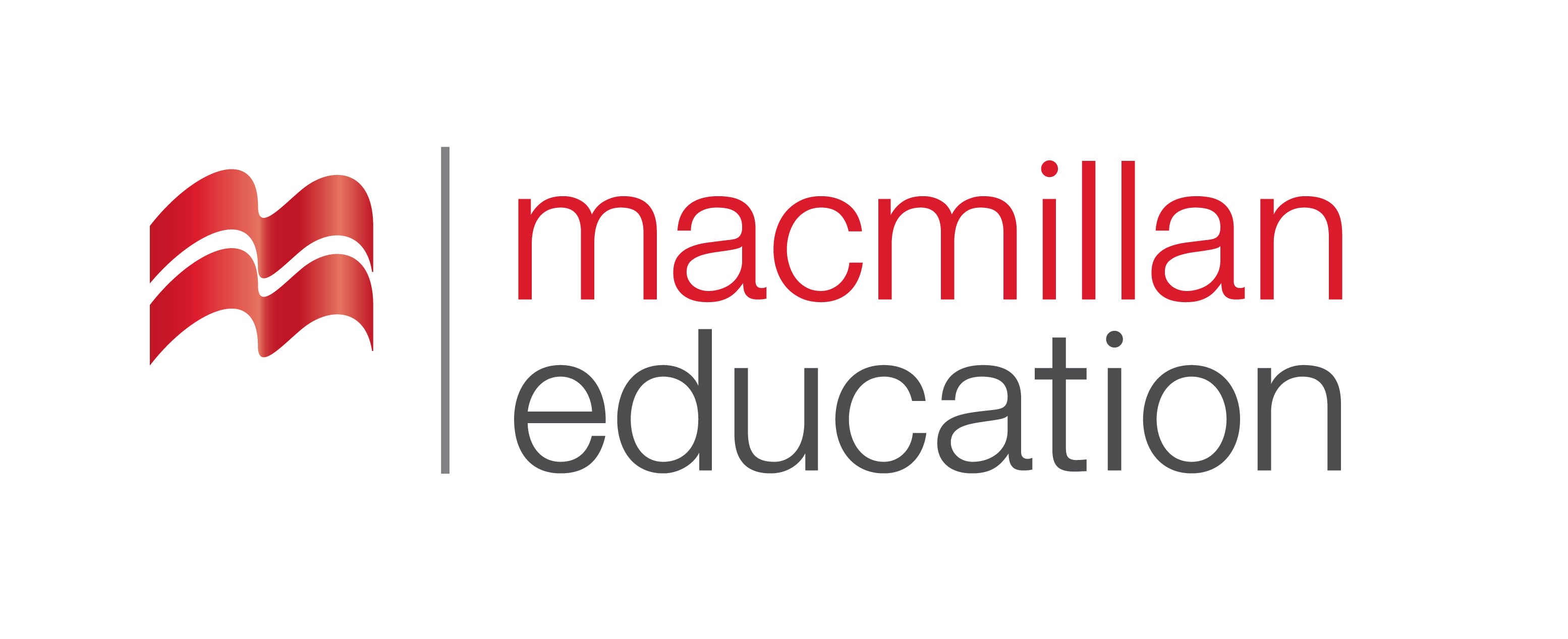 shy
loyal
She is so ………. She never communicates with strangers.
Vocabulary
 ლექსიკა
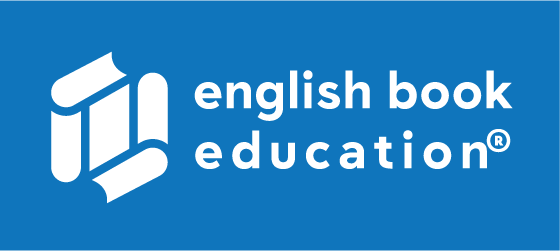 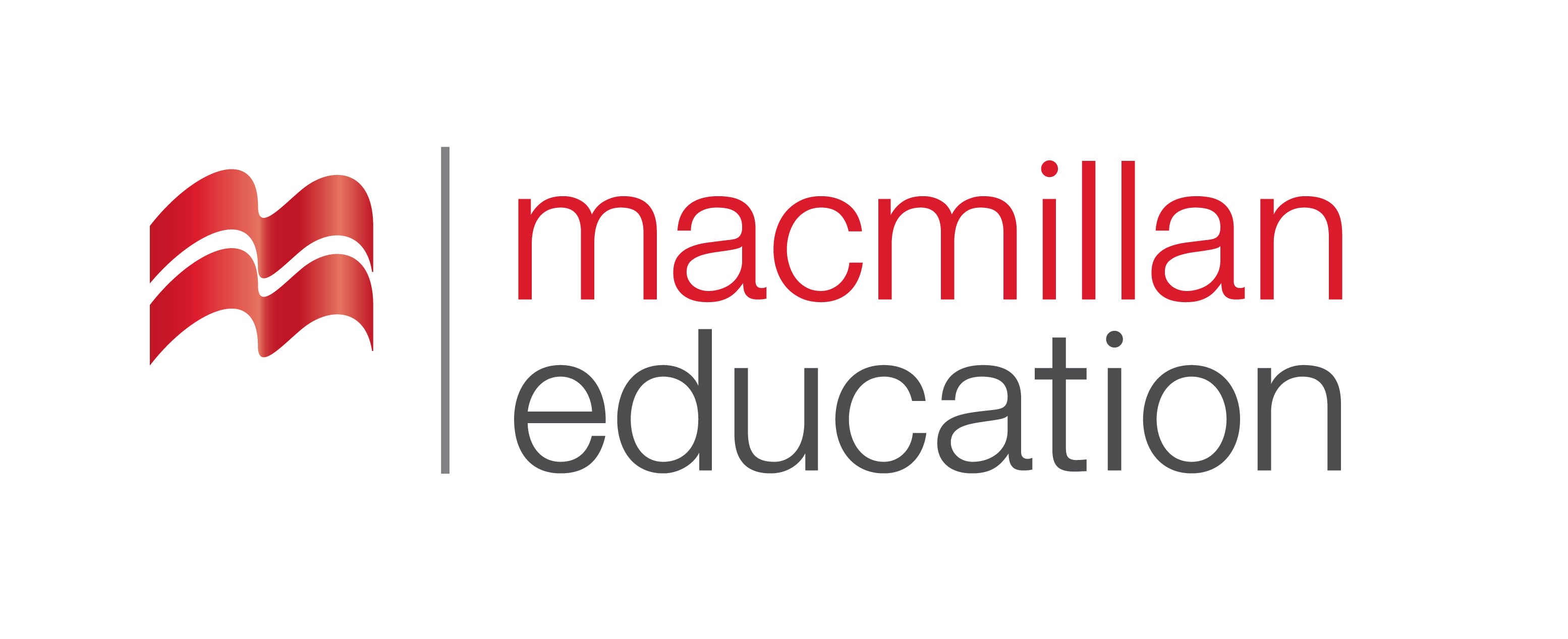 loyal
Everyone wants to have a ………. friend like him.
sibling 
(n.)
ღვიძლი და ან ძმა
verbal (adj.)
სიტყვიერი, ზეპირი
Vocabulary
ლექსიკა
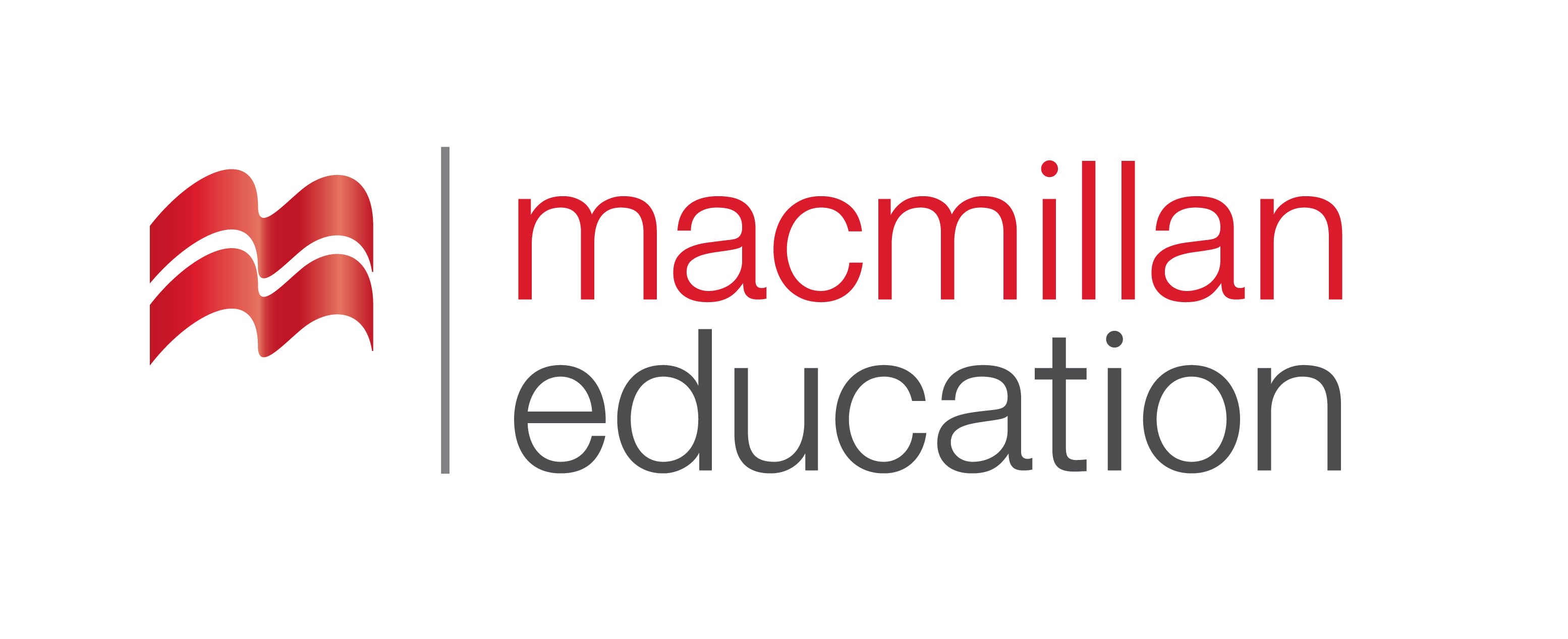 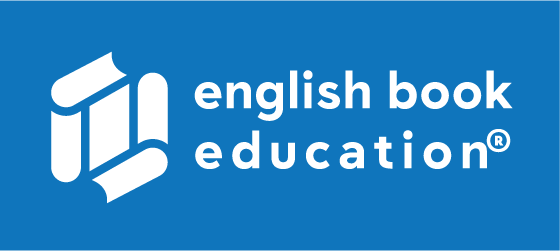 Influence               (v.)
  ზეგავლენის მოხდენა
traits
(n.)
დამახასიათებელი თვისება
Vocabulary
ლექსიკა
peacemaker
(n.)
მშვიდობისმყოფელი
gender
(n.)
სქესი
responsible
(adj.)
პასუხისმგებლობის მქონე
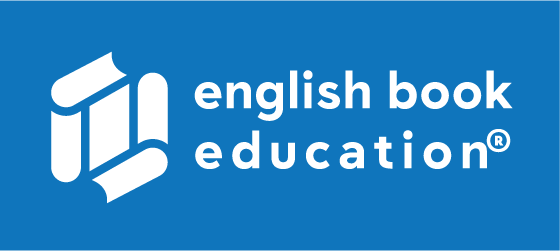 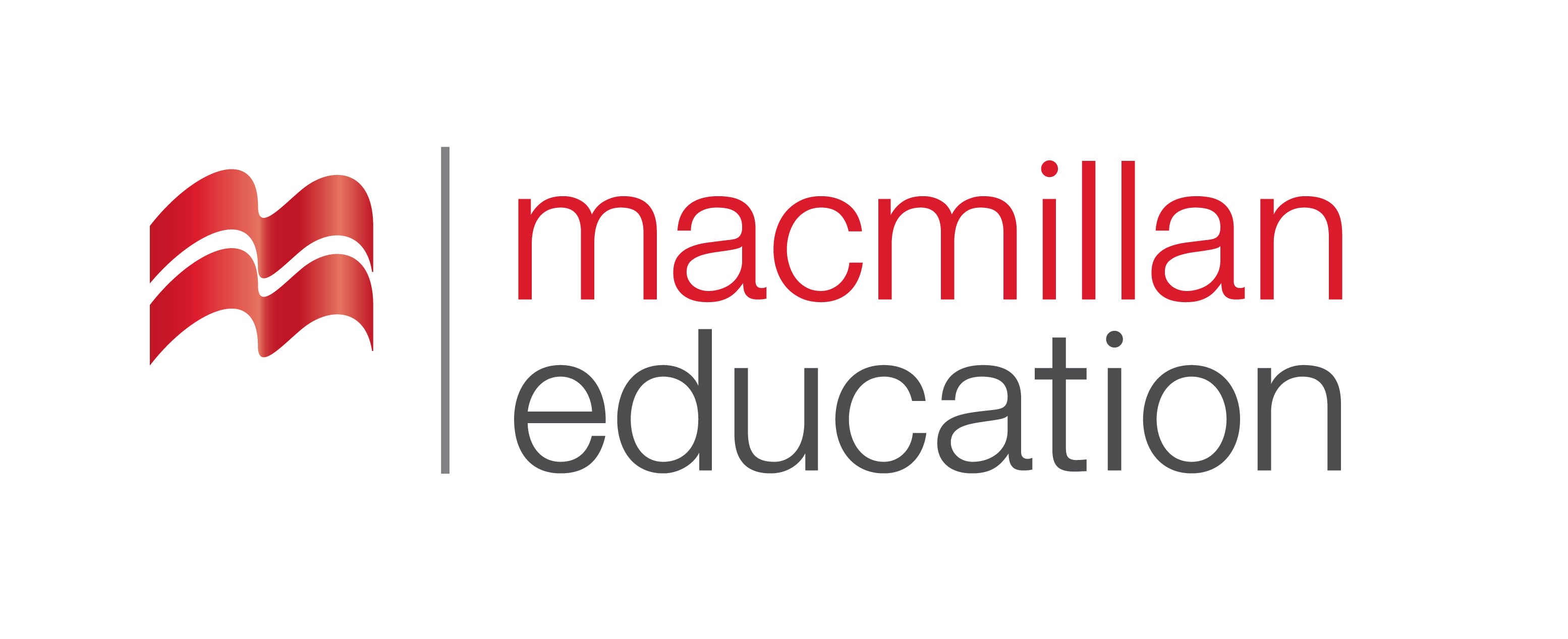 Vocabulary
 ლექსიკა
verbal 
       (adj.)
სიტყვიერი, ზეპირი
Good politicians should have good  verbal skills.
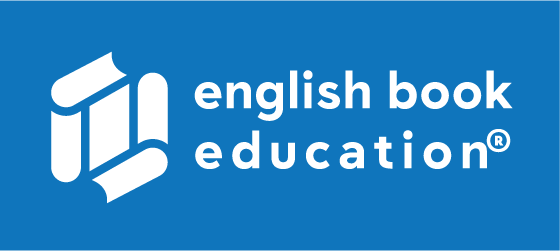 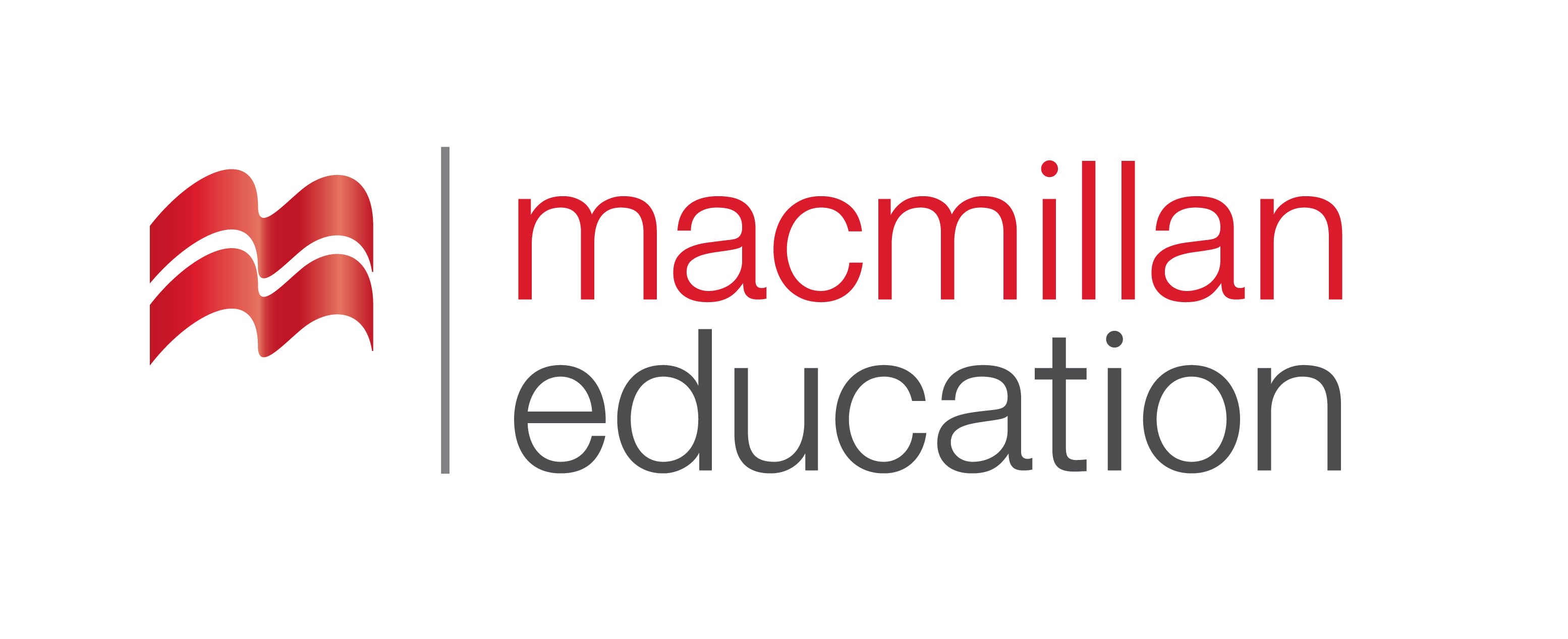 Vocabulary
 ლექსიკა
sibling
(n.)
ღვიძლი და ან ძმა
She had two siblings one brother and one sister.
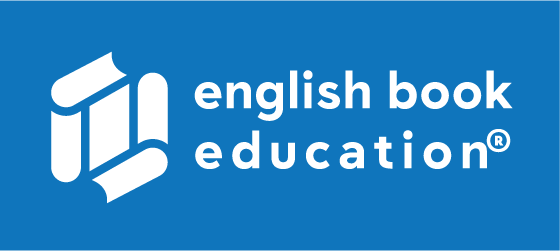 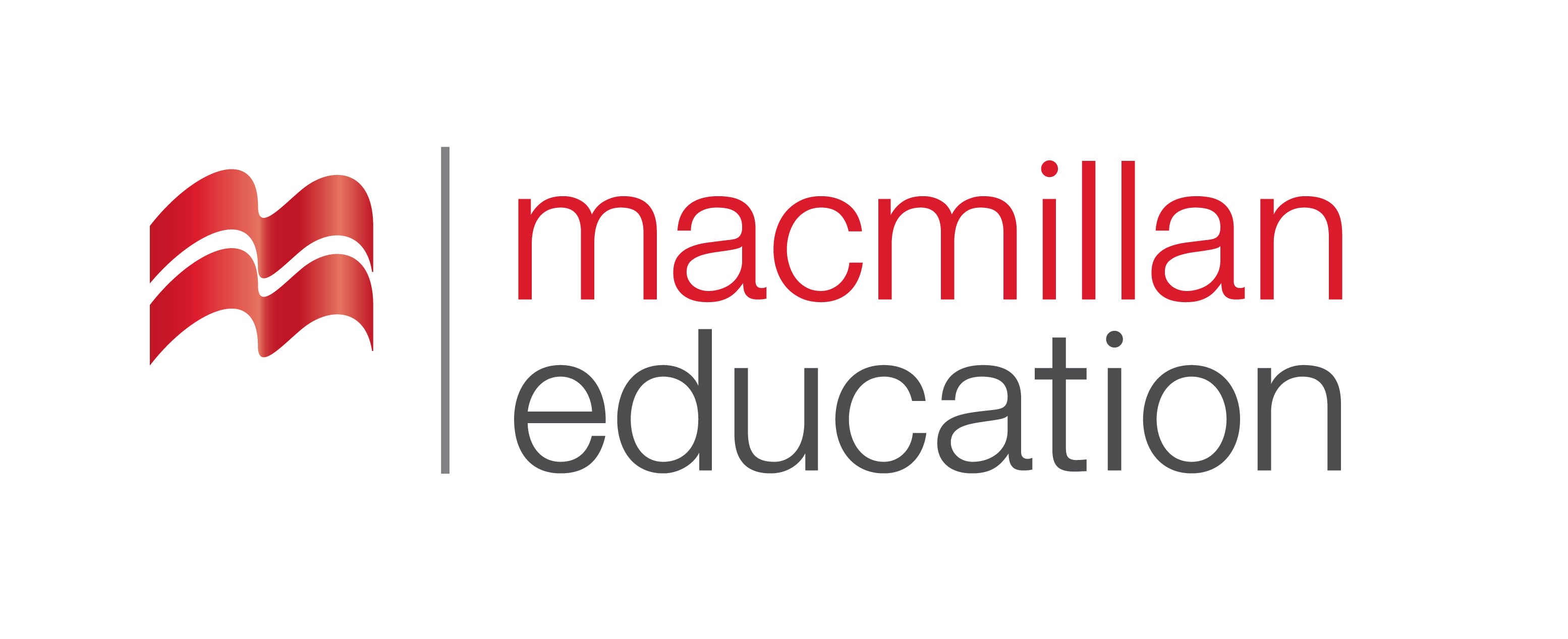 Vocabulary
 ლექსიკა
traits
(n.)
დამახასიათებელი თვისება
Most leaders have positive traits.
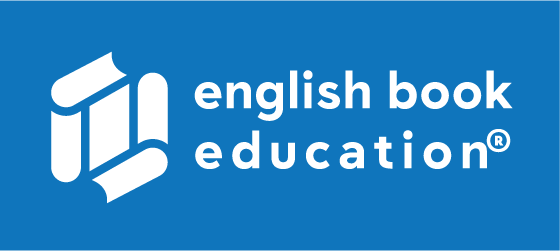 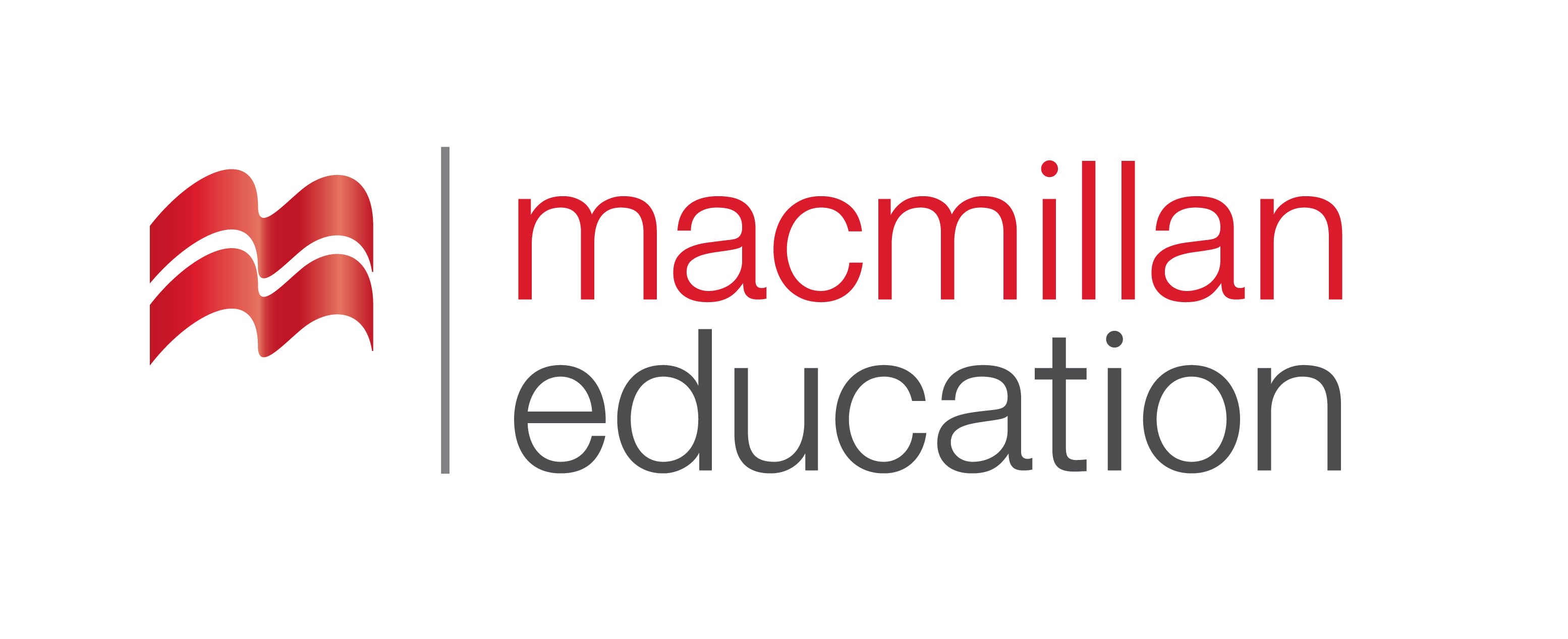 Vocabulary
 ლექსიკა
influence
       (v.)
ზეგავლენის მოხდენა
What influenced you to choose a career in nursing?
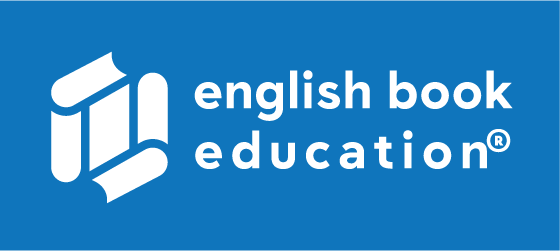 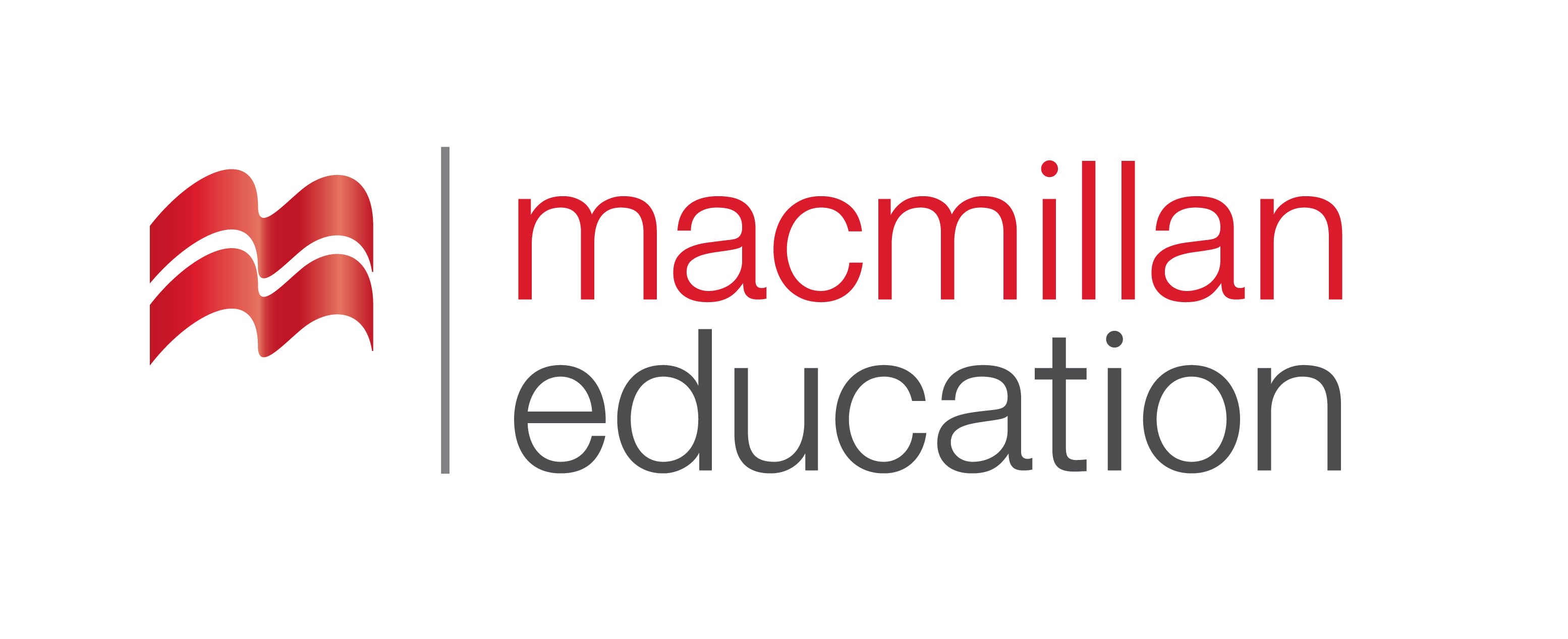 Vocabulary
 ლექსიკა
gender
(n.)
სქესი
Discrimination on the basis of gender is not allowed.
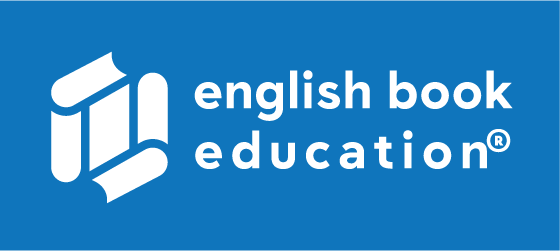 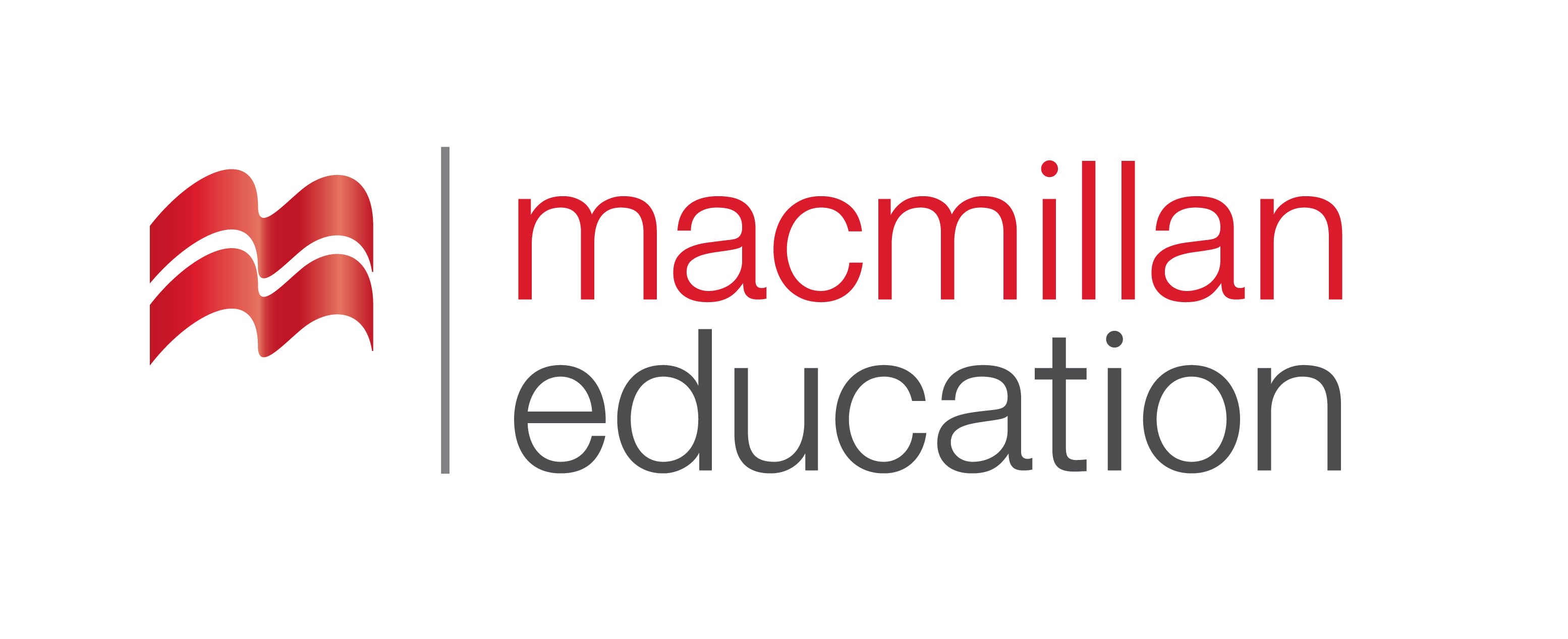 Vocabulary
 ლექსიკა
responsible
         (adj.)
პასუხისმგებლობის გრძნობის მქონე
He is a hard-working and responsible employee.
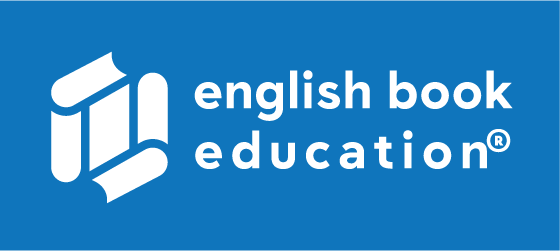 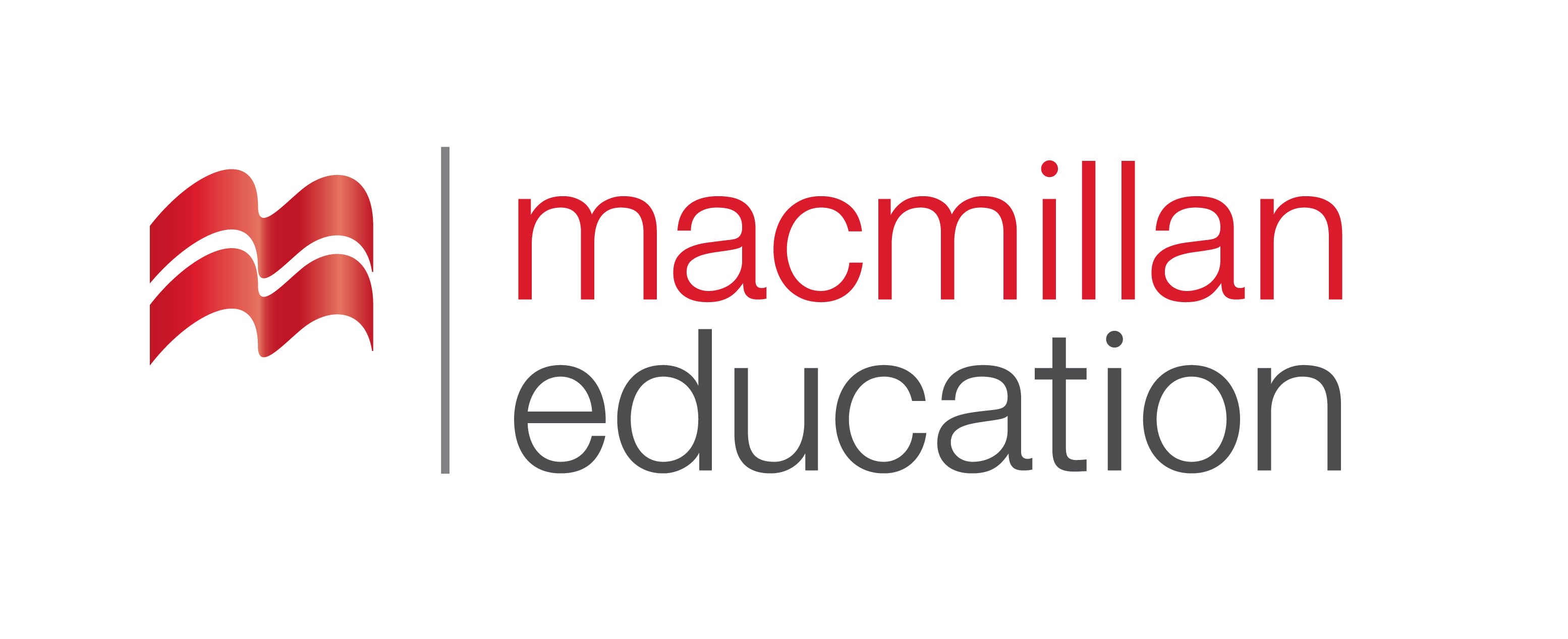 Vocabulary
 ლექსიკა
peacemaker
          (n.)
მშვიდობისმყოფელი
She is a peacemaker in the group.
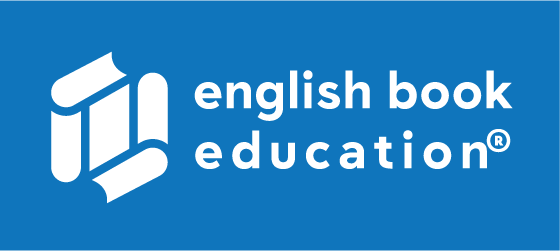 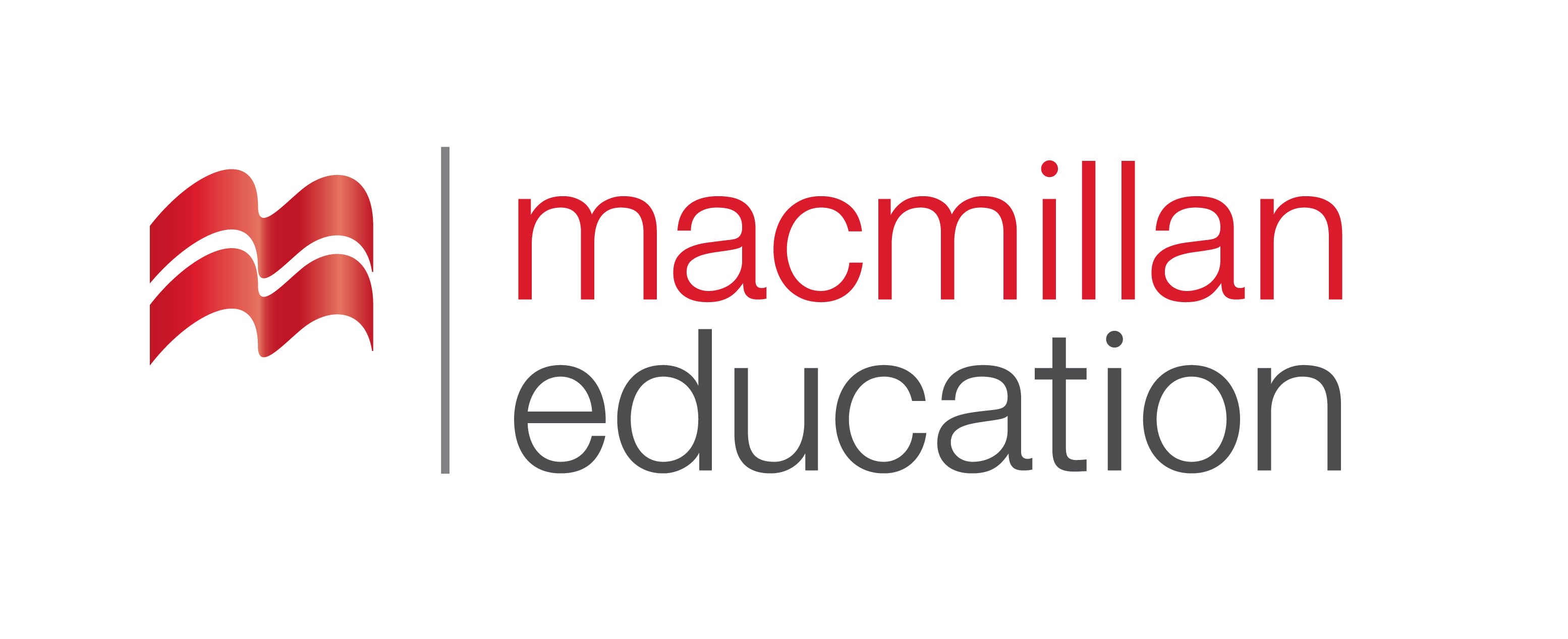 Reading Comprehension
წაკითხული გააზრება
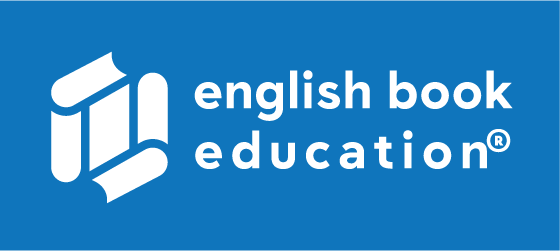 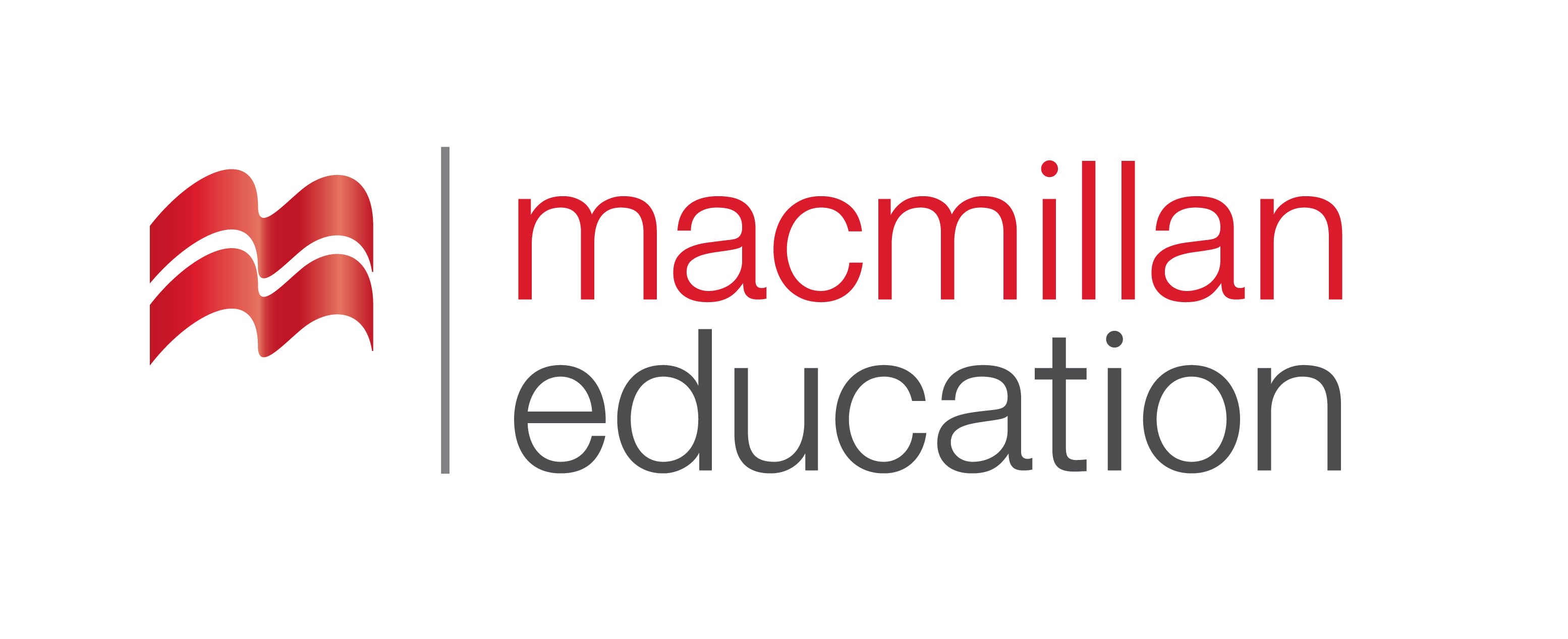 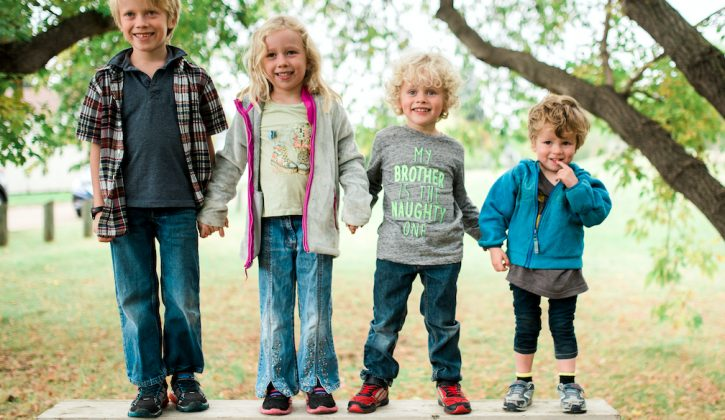 Do you think these children are related?
[Speaker Notes: personalities? do you think the youngest is different from the oldest?

 and what about the middle ones


you are right 

this all depends on birth order]
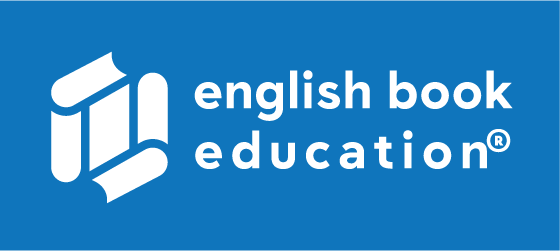 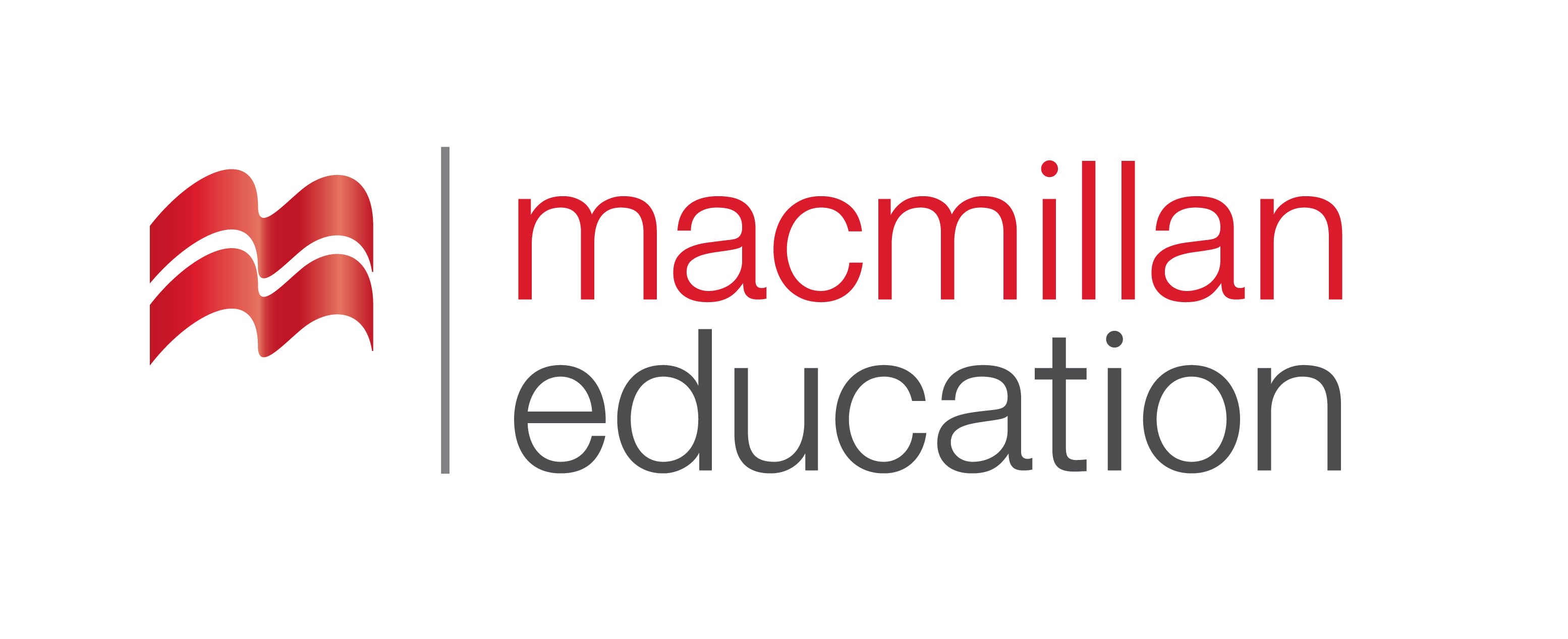 Birth order means your place or position in the family compared to your siblings. You are either the oldest child, the youngest child, or somewhere in the middle. Or perhaps you are an only child with no brothers or sisters. 
Research shows that our position in our family often has a big influence on our personality. There are certain qualities that are common for first born children, middle children, etc.
[Speaker Notes: personalities? do you think the youngest is different from the oldest?

 and what about the middle ones


you are right 

this all depends on birth order]
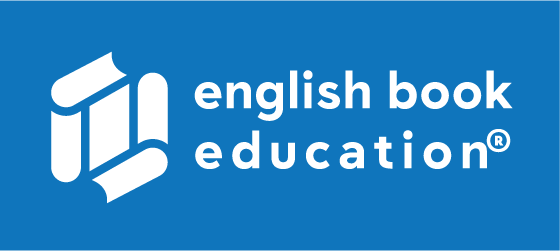 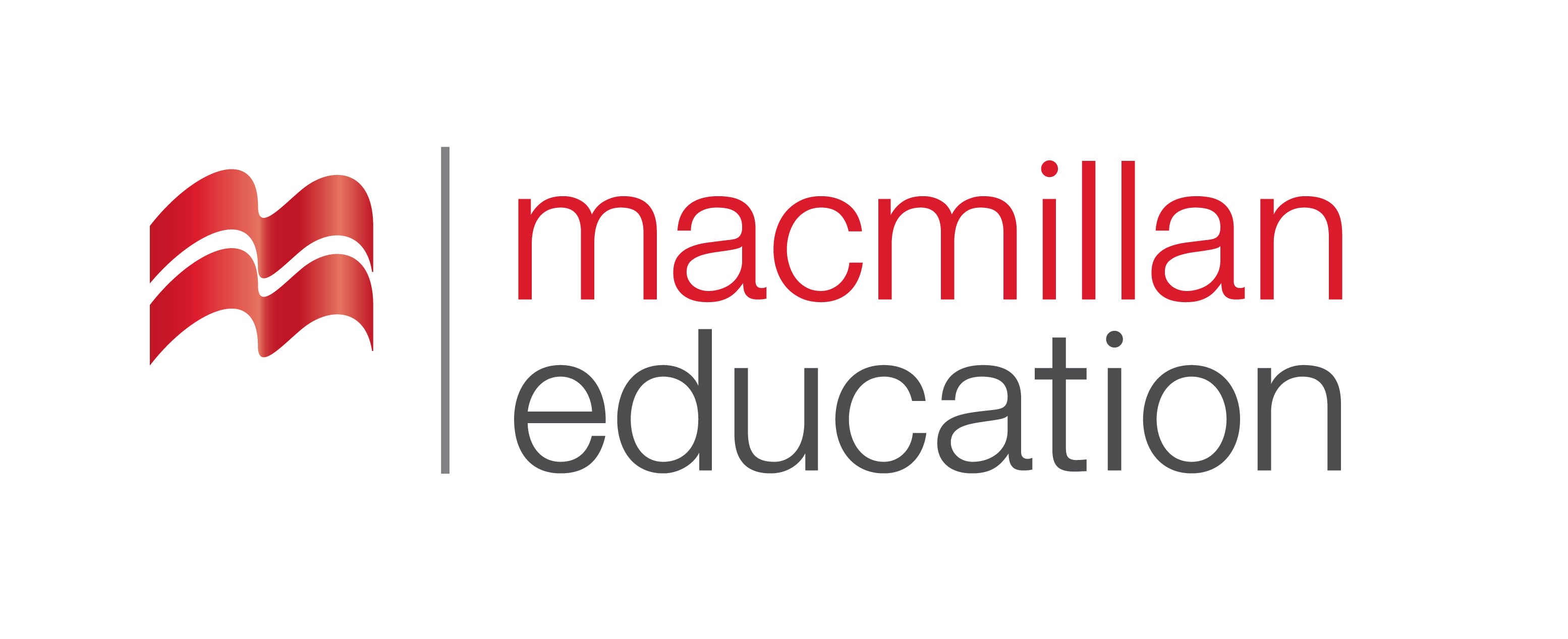 Let’s start with the first born child, the oldest. First-borns are usually serious, responsible, and organised. They are natural leaders. This is because in many families, the oldest child helps to take care of younger ones. Also in many cultures, everyone expects the first child to become the head of the family someday.
[Speaker Notes: personalities? do you think the youngest is different from the oldest?

 and what about the middle ones


you are right 

this all depends on birth order]
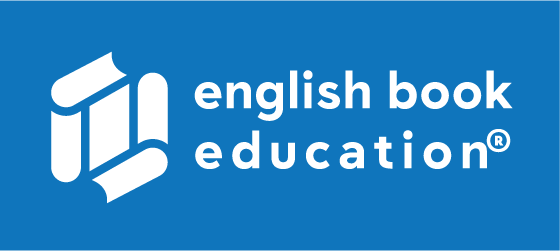 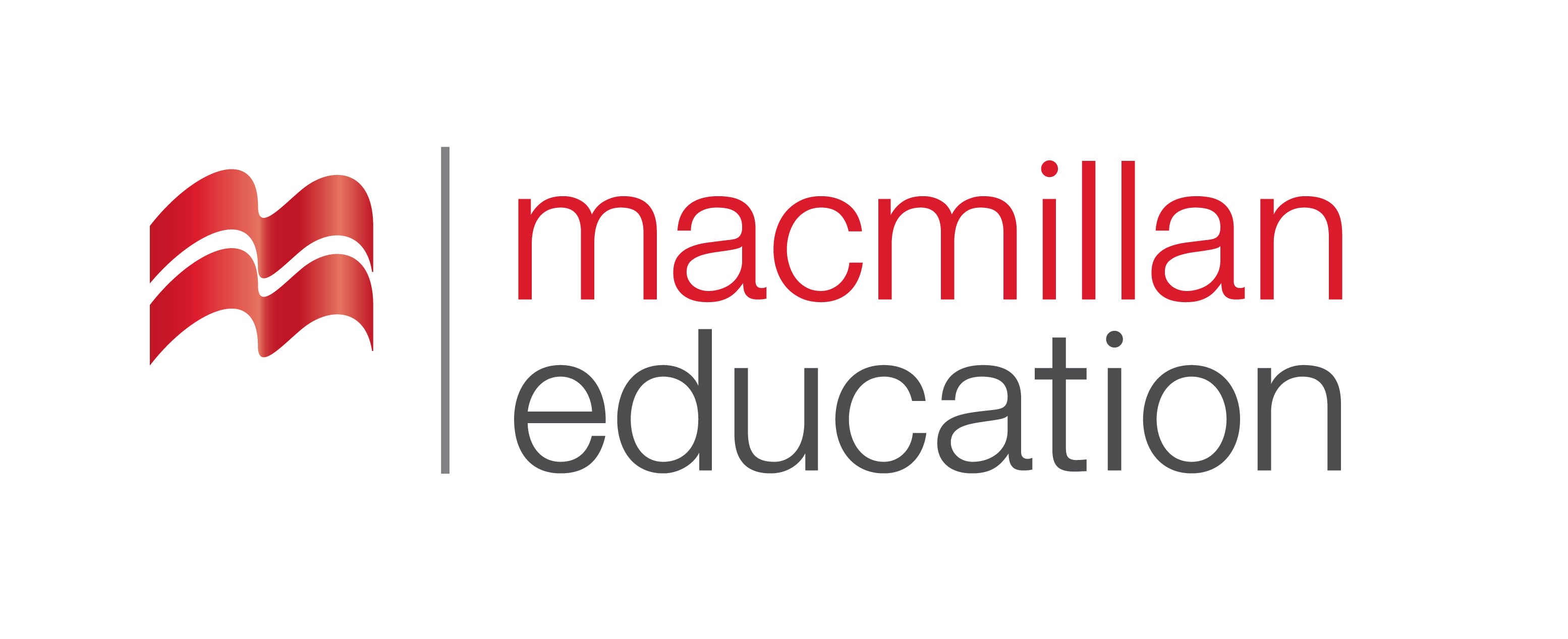 The middle child is the family peacemaker. If there is a problem in the family, they try to fix it. Also, middle children are very social. Their friends are very important to them, because they don’t always feel special in their family.
Lastborn children are very sweet and loving. They enjoy touching and hugging. They can also be very funny, since, as the last child, they have to work for attention.
[Speaker Notes: personalities? do you think the youngest is different from the oldest?

 and what about the middle ones


you are right 

this all depends on birth order]
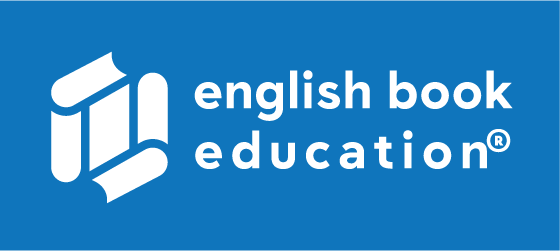 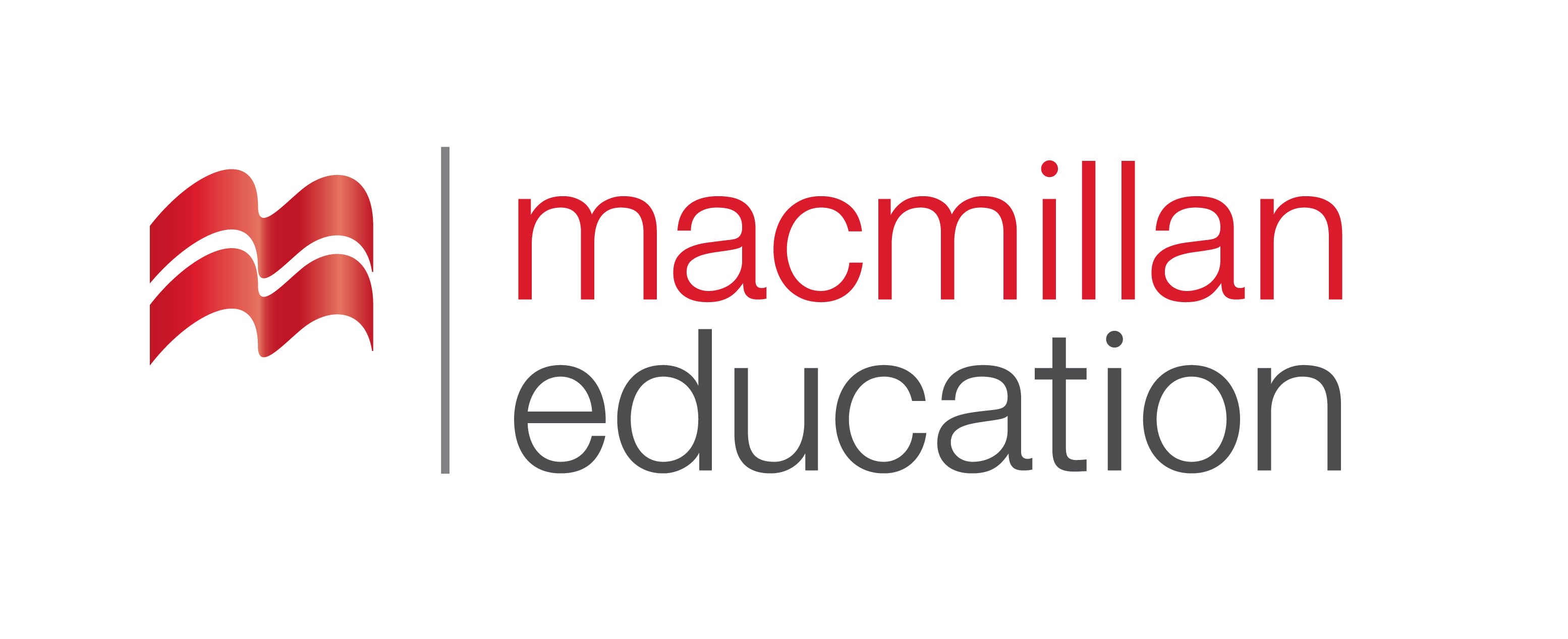 Only children are very comfortable around adults, and they are very verbal. They talk a lot and they know a lot of words. That’s because their parents are always talking to them.
Of course, these personality traits are very common, but every child is different. And every family is different. Our birth order influences our personality, but other things like culture, gender, family size, and life experiences are also important.
[Speaker Notes: personalities? do you think the youngest is different from the oldest?

 and what about the middle ones


you are right 

this all depends on birth order]
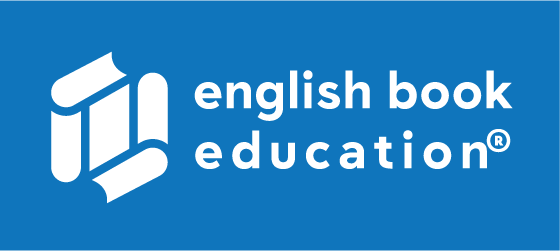 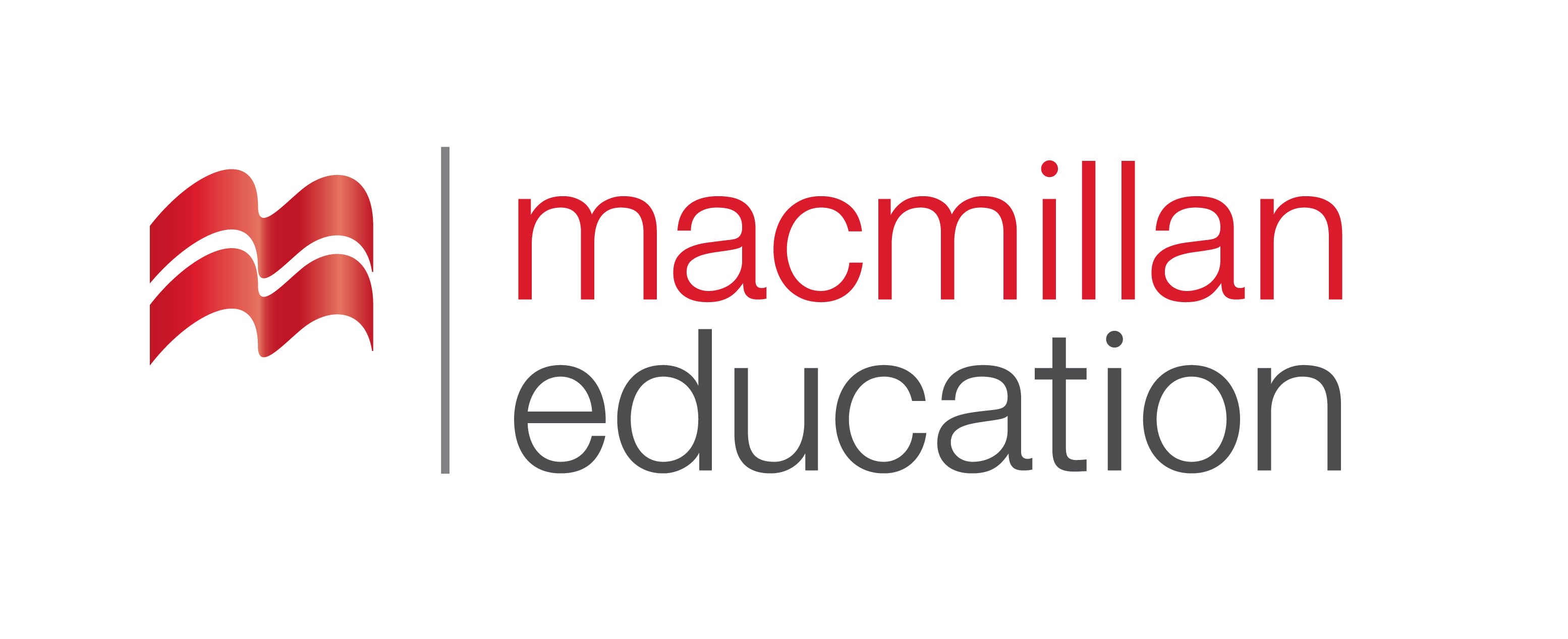 Reading Activity
კითხვის დავალება
False
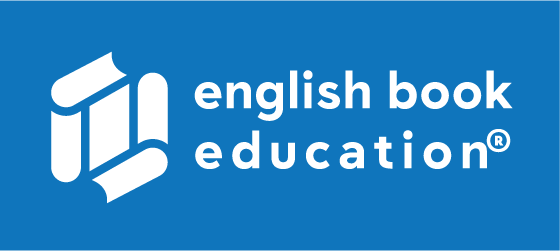 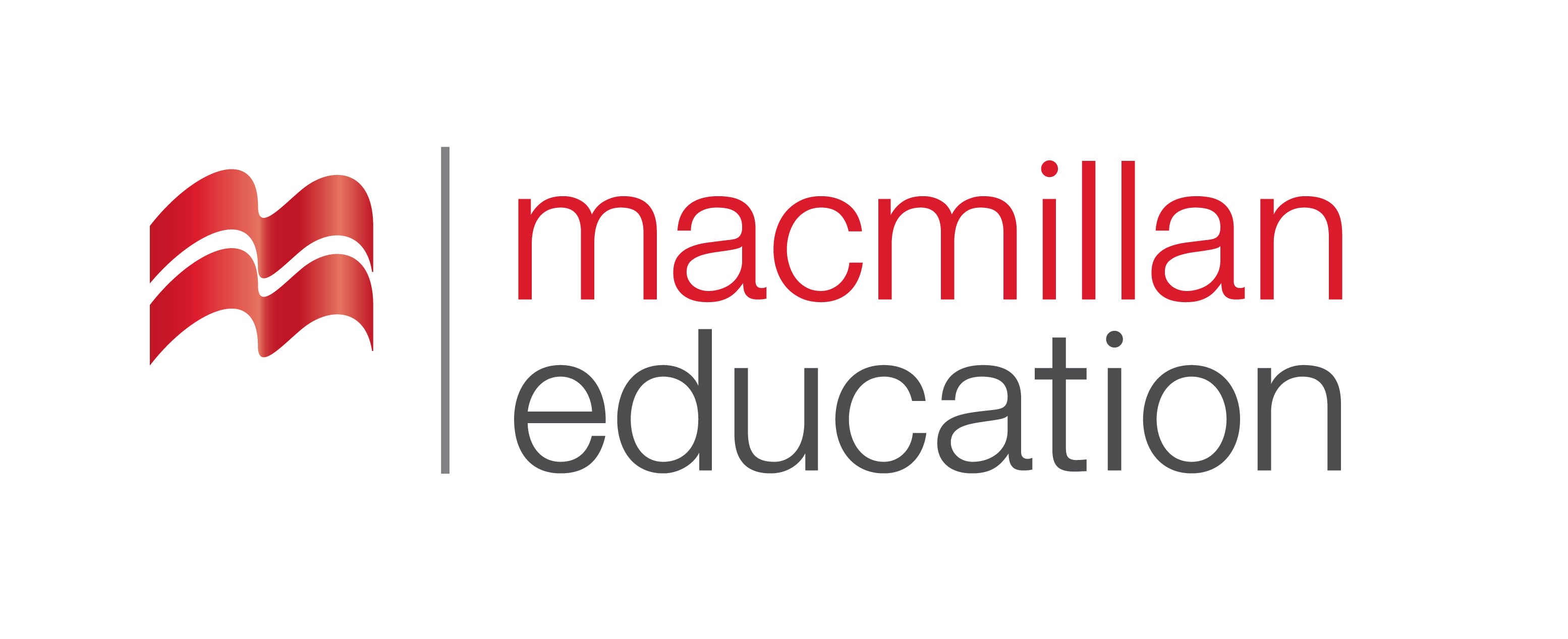 Reading Activity
კითხვის დავალება
False
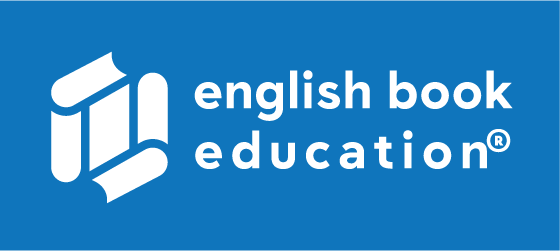 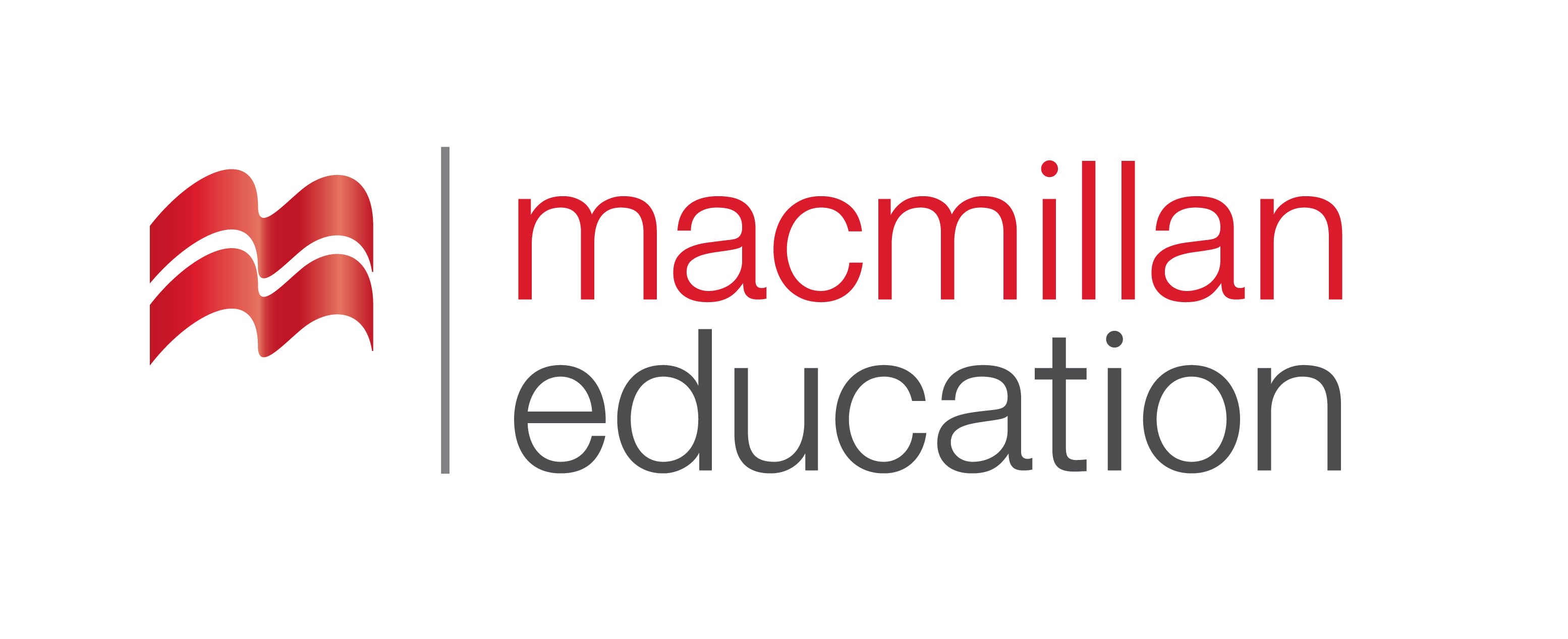 Reading Activity
კითხვის დავალება
True
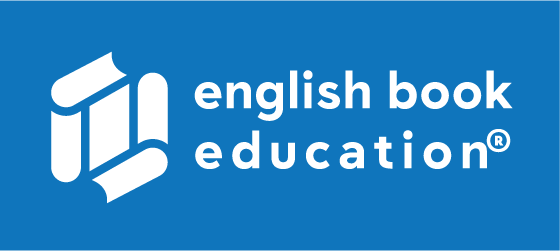 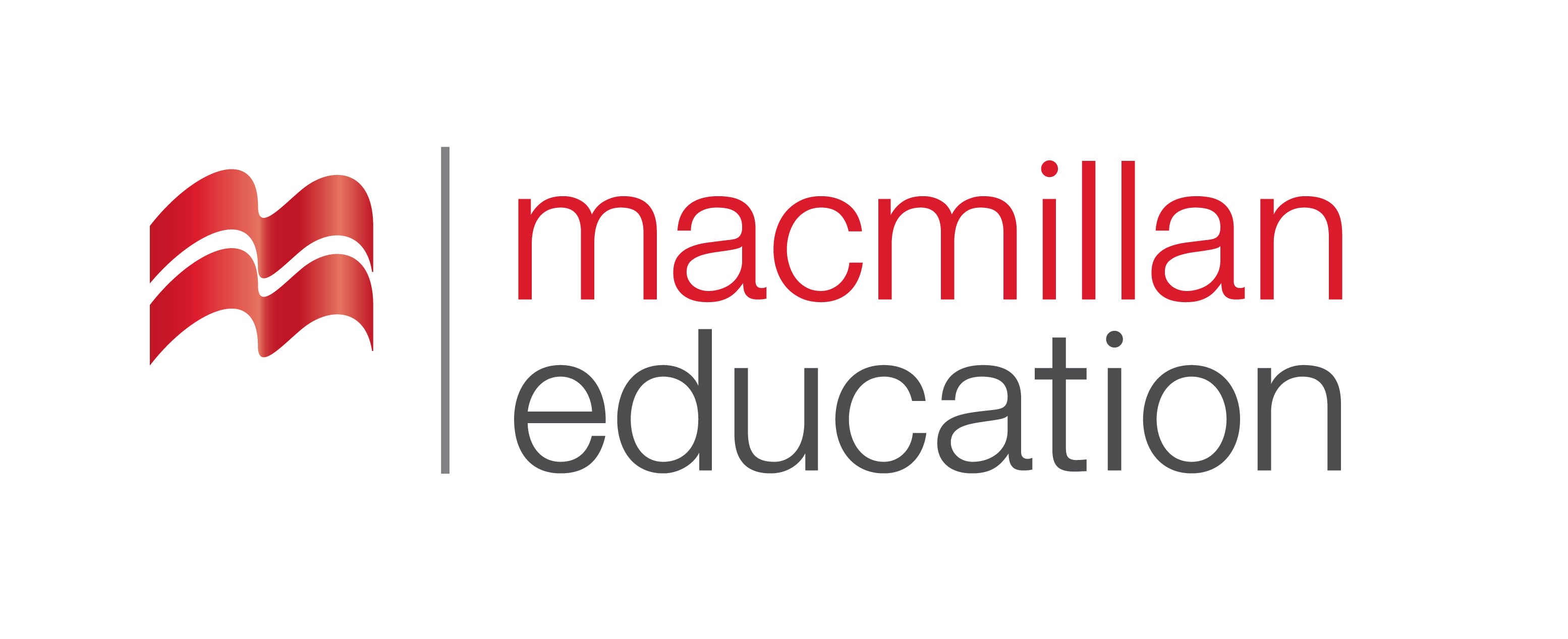 Reading Activity
კითხვის დავალება
False
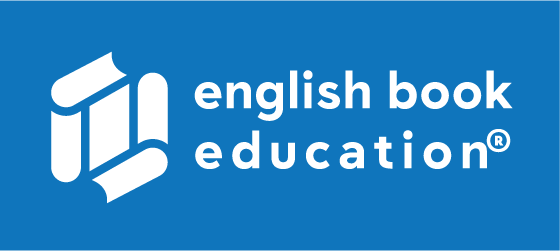 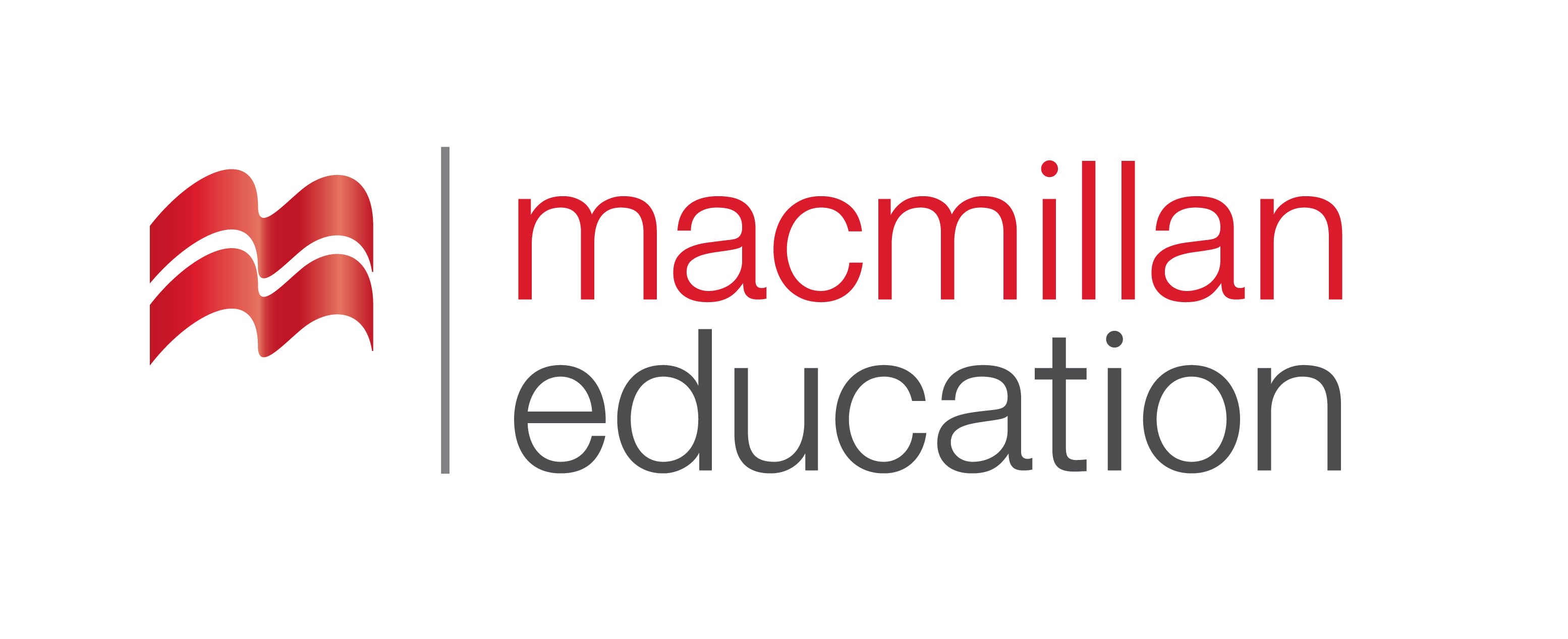 Reading Activity
კითხვის დავალება
False
Grammar
გრამატიკა
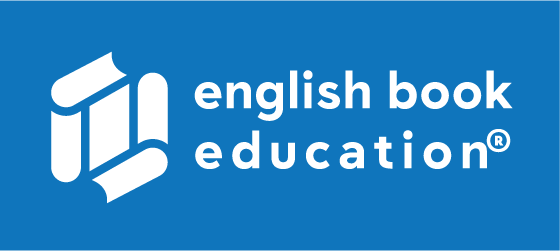 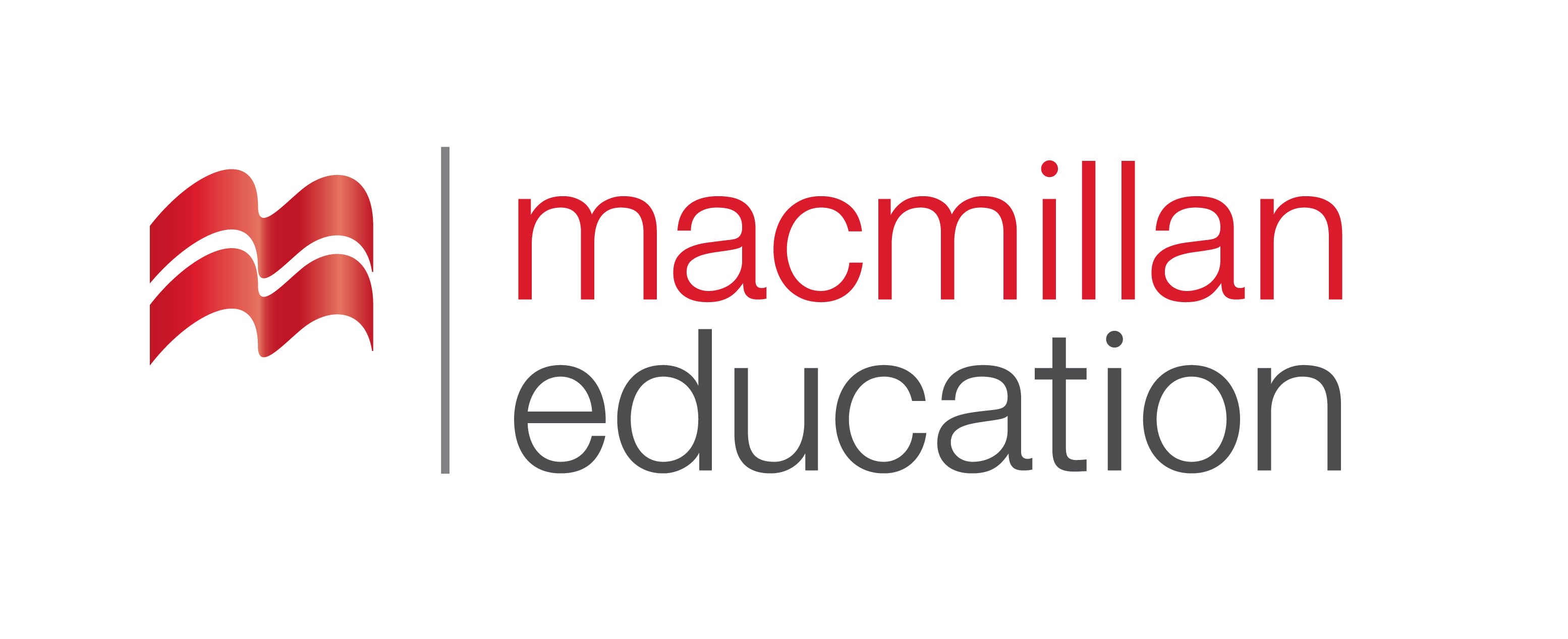 The youngest children are usually funny.
They never argue with others. They are always happy.
Grammar
გრამატიკა
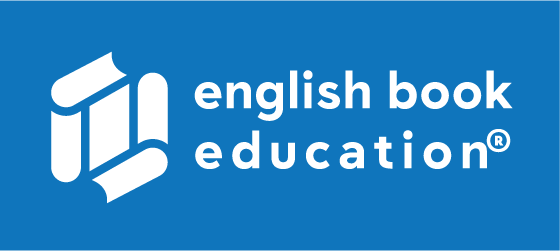 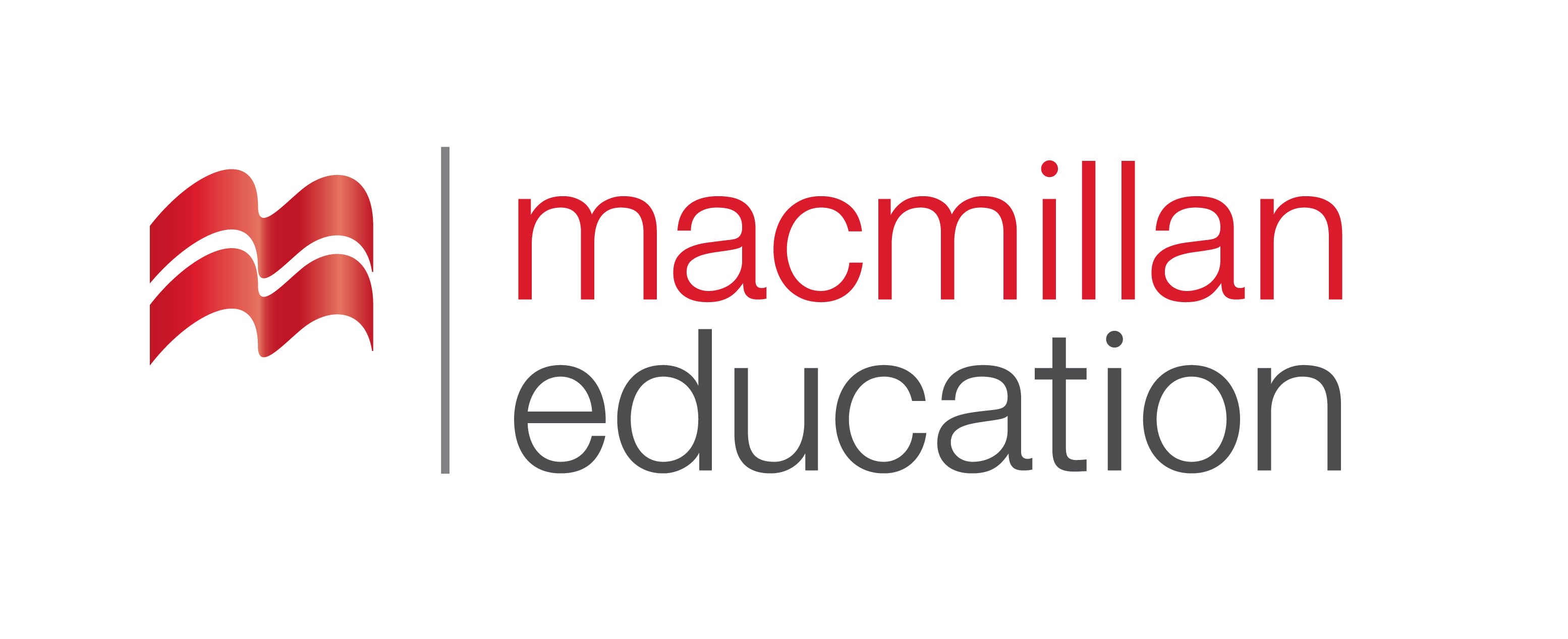 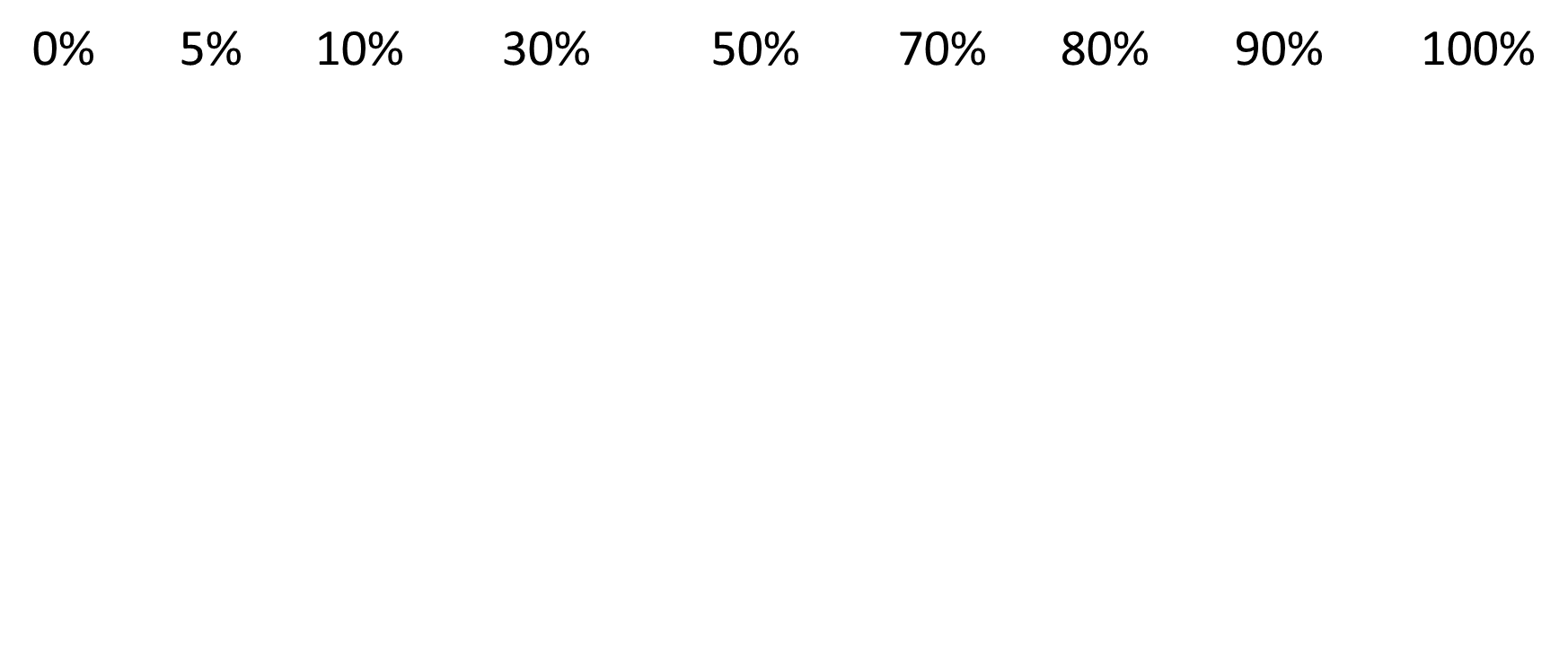 Seldom
Occasionally
Never
Rarely
Sometimes
Usually
Always
Often
Frequently
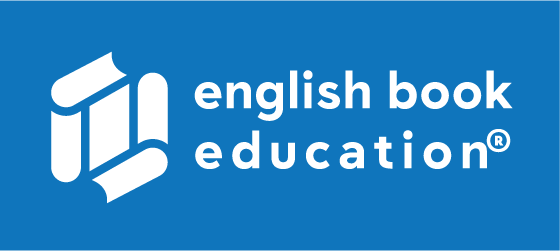 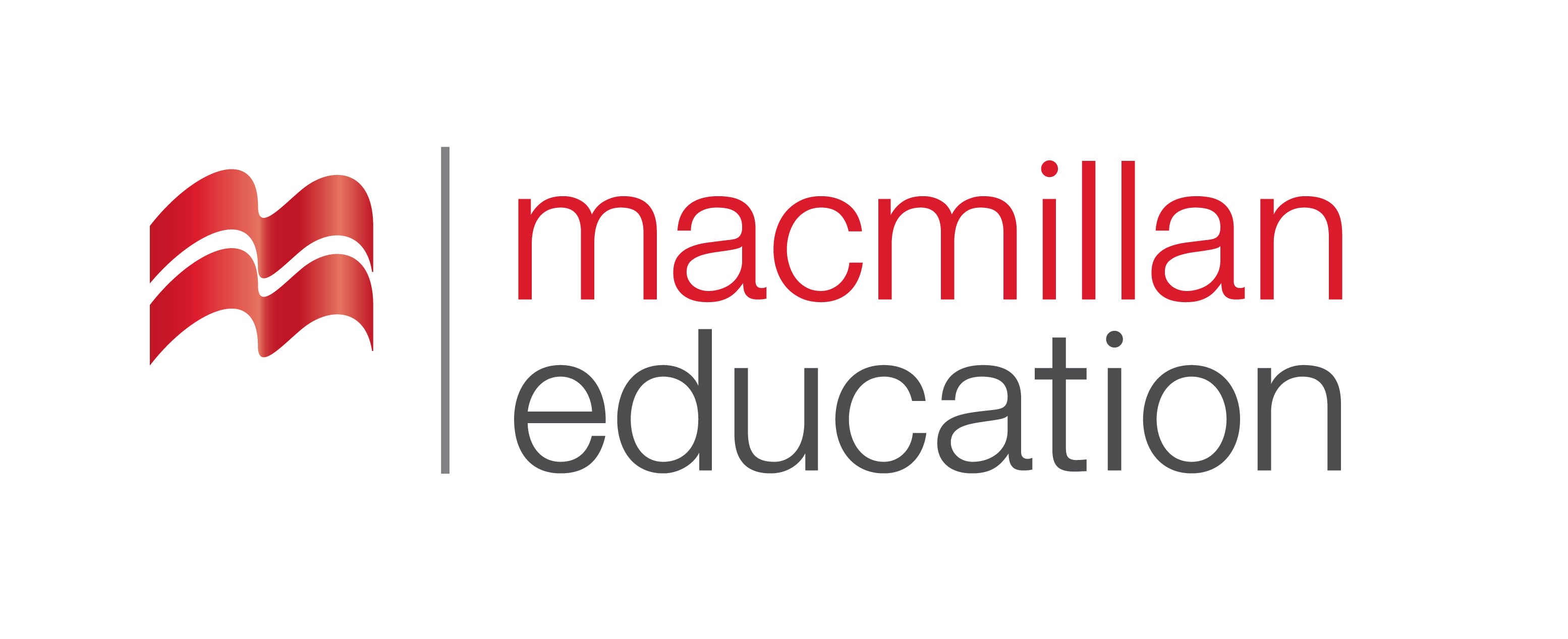 Grammar
გრამატიკა
Adverbs of frequency go after the verb “to be”.

          I am never late for work.
          She is always happy.
          Are you often tired?
          I am not  usually that busy.
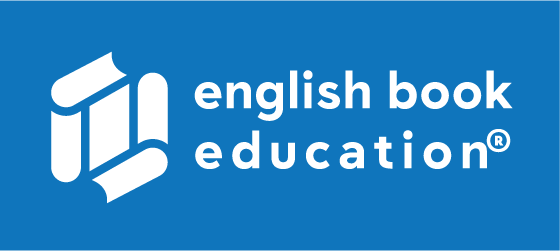 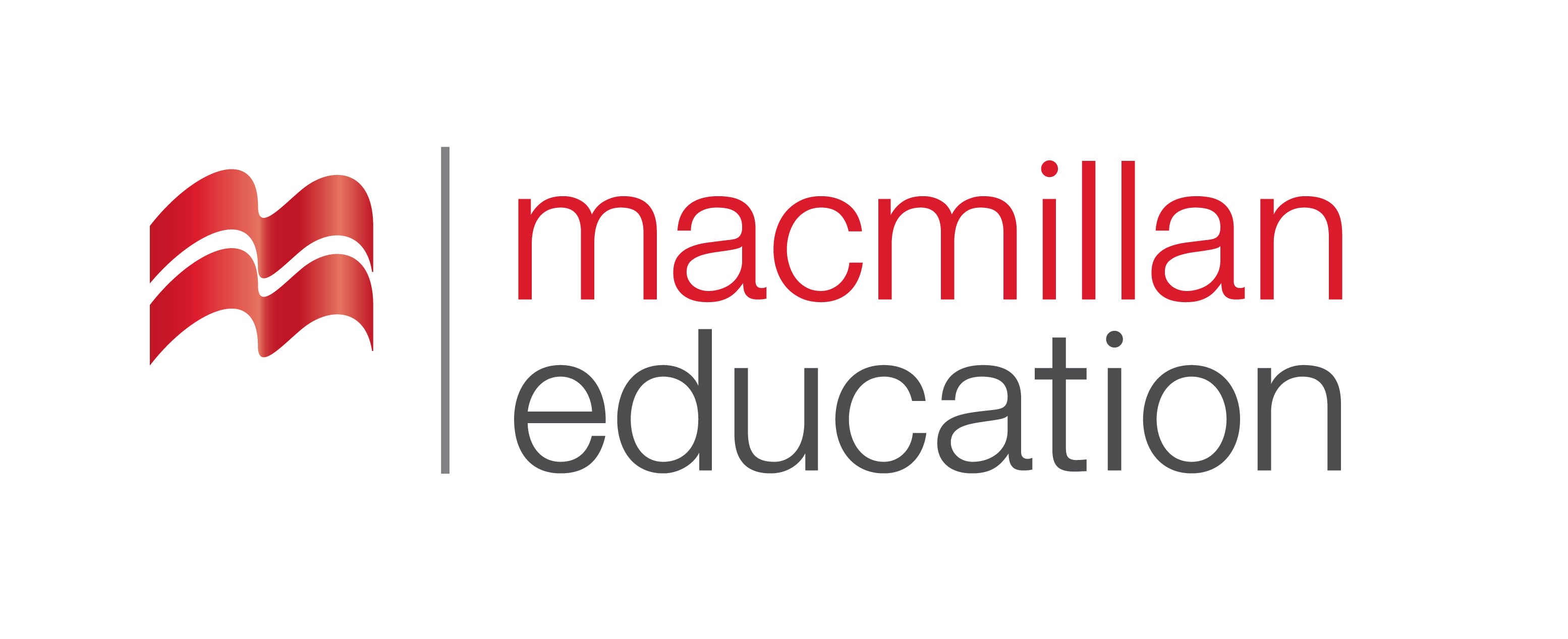 Grammar
გრამატიკა
I often go to school by bus. 
       She  always  wears a dress.
       Do you often cry for sad movies?
       He doesn’t always feel happy.
Frequency adverbs go before the other verbs.
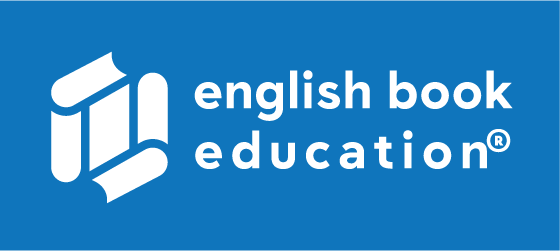 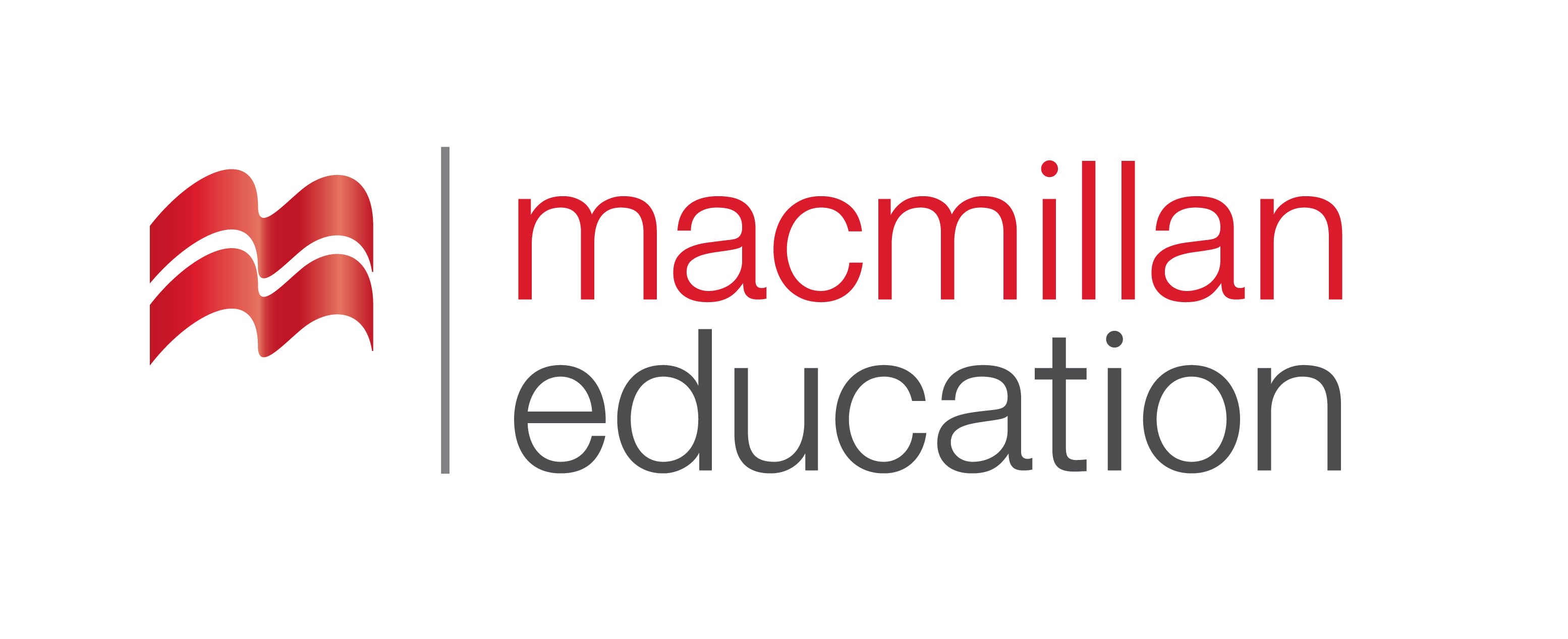 Grammar
გრამატიკა
Other frequency words usually go at the end of the sentence.

     We do gardening every weekend. 
     He checks his e-mails every day.
     Do you go to the gym twice a week?
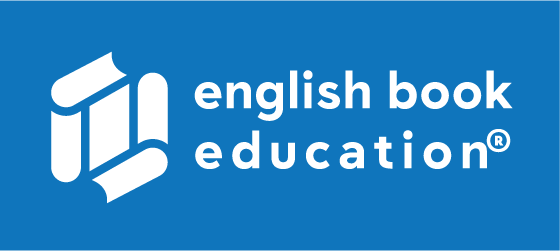 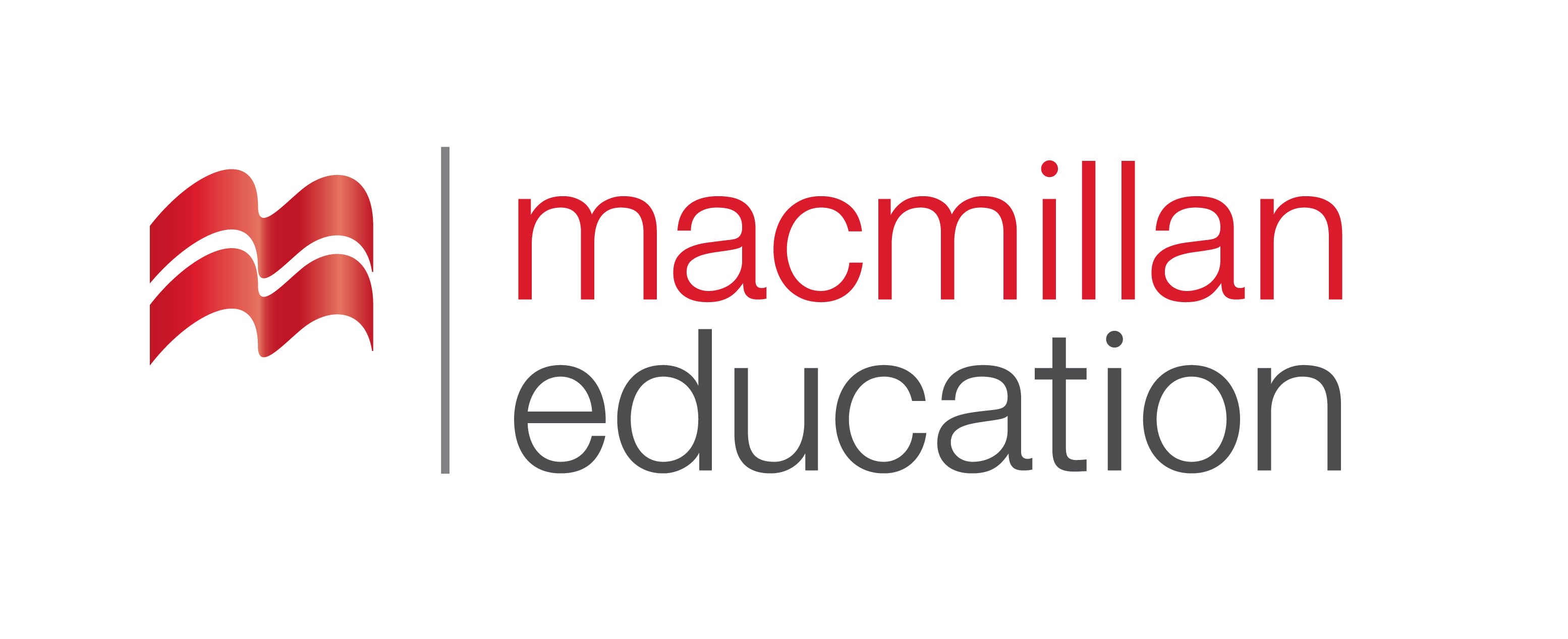 Grammar Activity
გრამატიკის დავალება
Our teacher, Mr Smith, is late for lessons.      (seldom)
Our teacher, Mr Smith,  is seldom late for lessons.
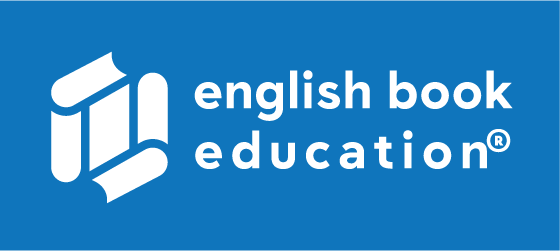 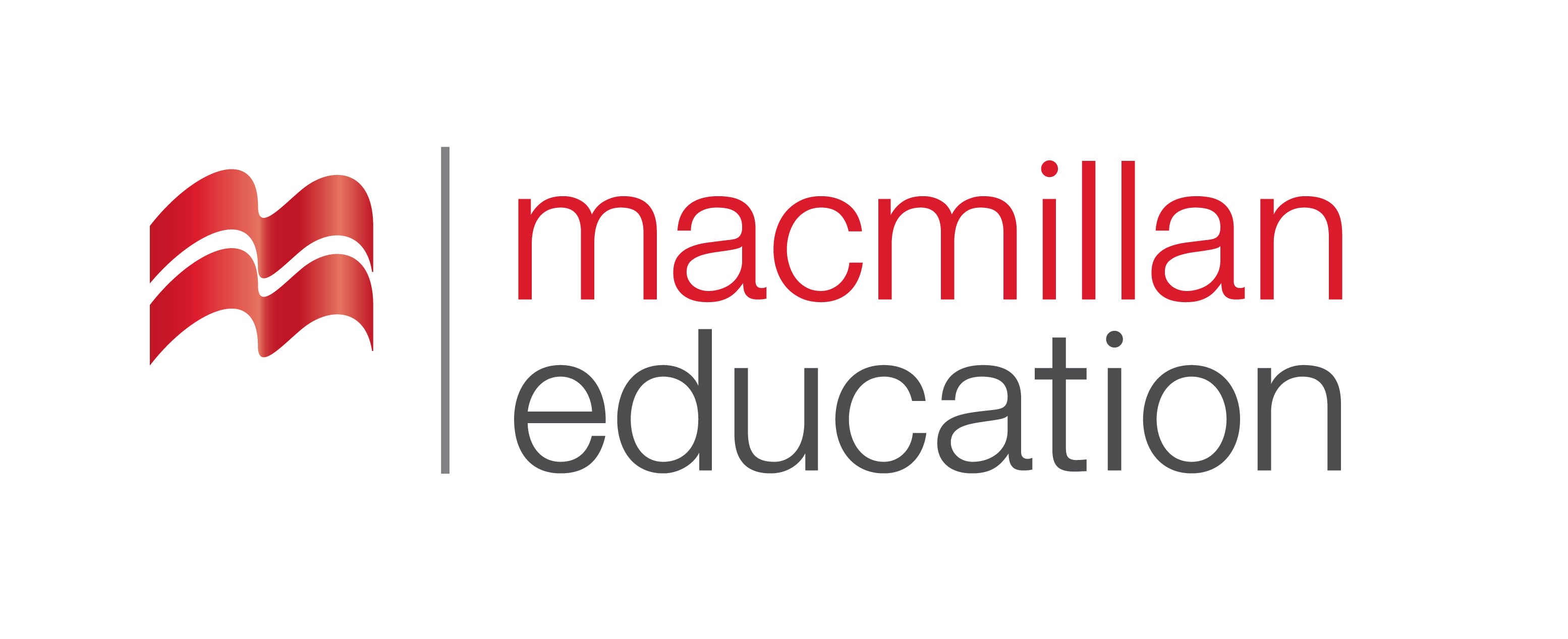 Grammar Activity
გრამატიკის დავალება
The siblings help each other with housework.  (regularly)
The siblings regularly help each other with housework.
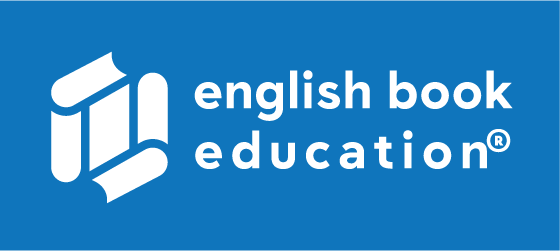 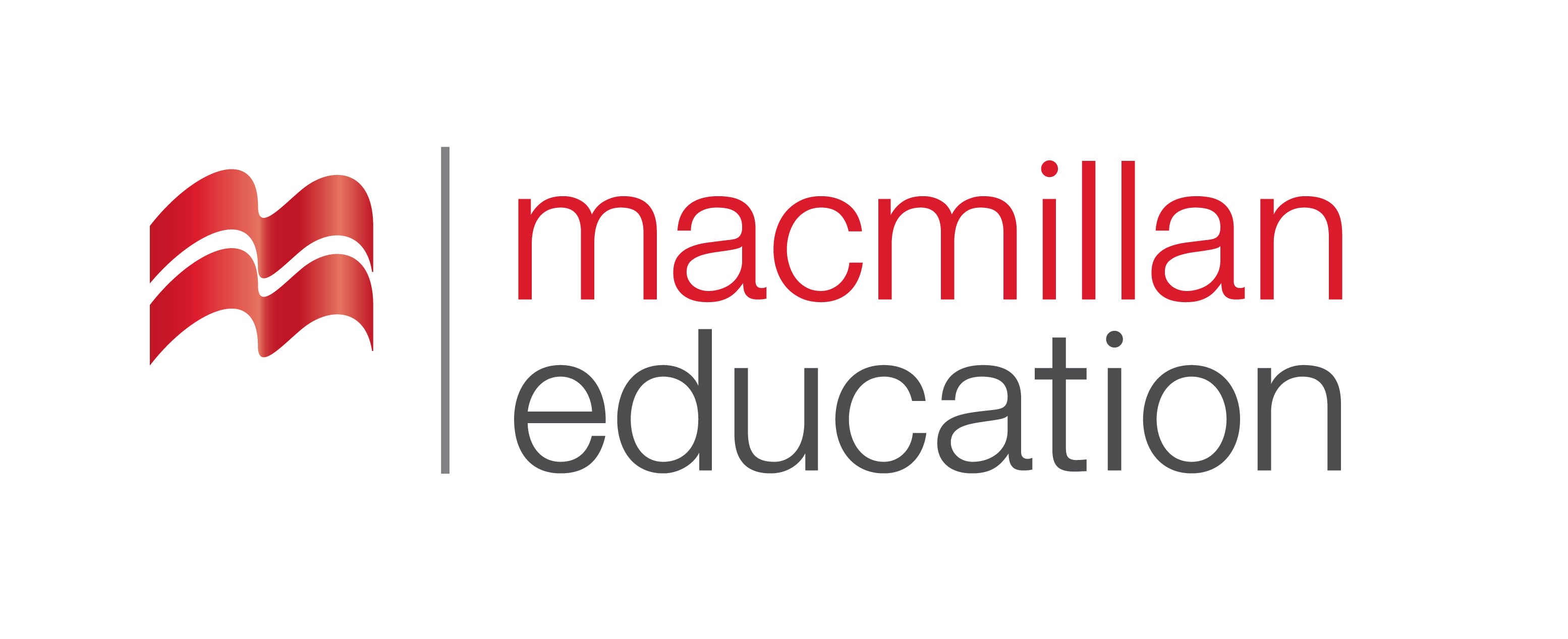 Grammar Activity
გრამატიკის დავალება
I am  bored in the math's class. (often)
I am often bored in the math’s class.
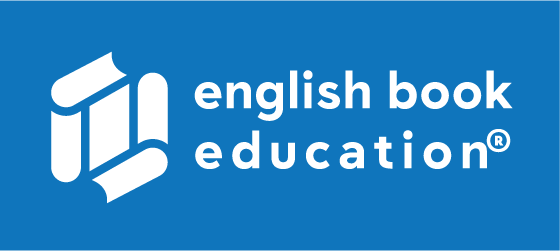 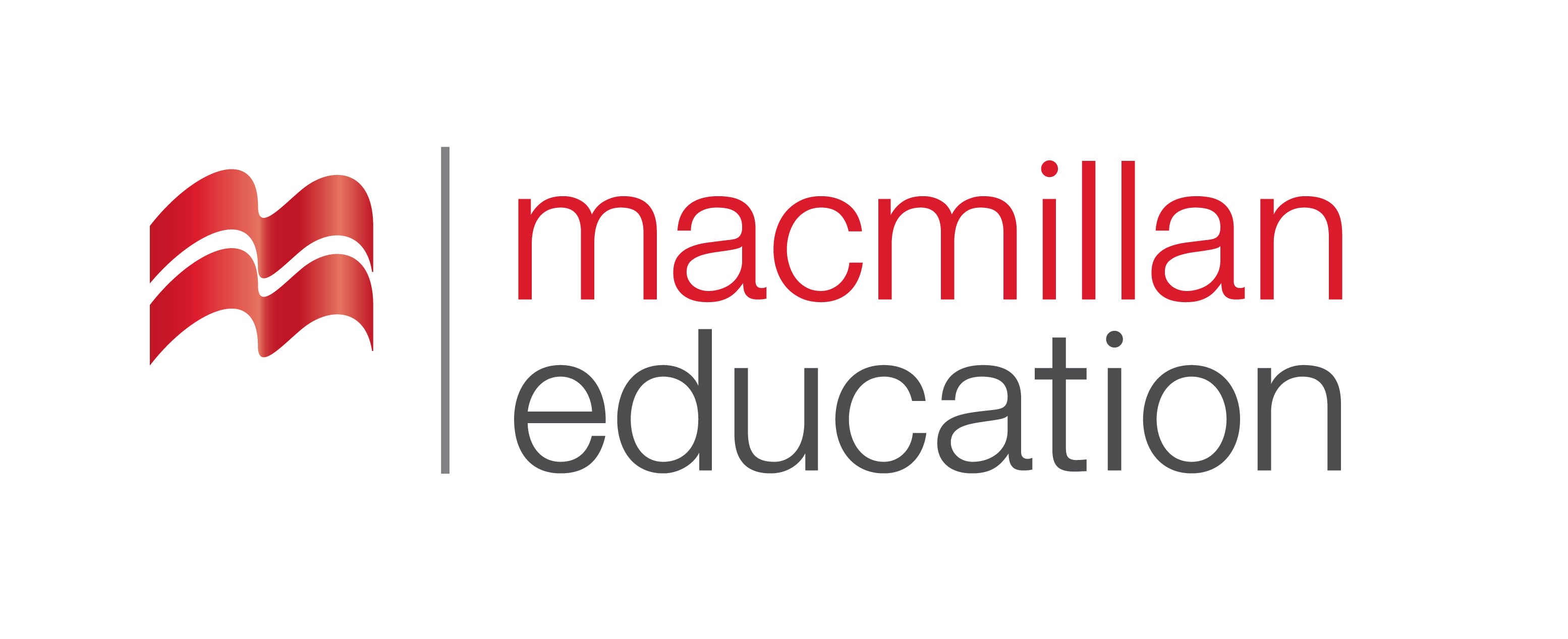 Grammar Activity
გრამატიკის დავალება
He is happy with his results. (rarely)
He is rarely happy with his results.
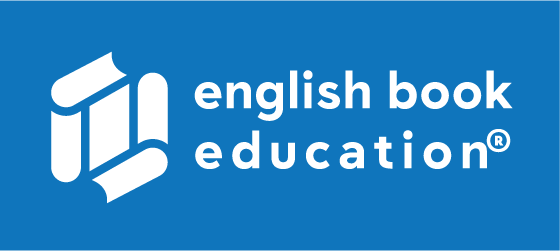 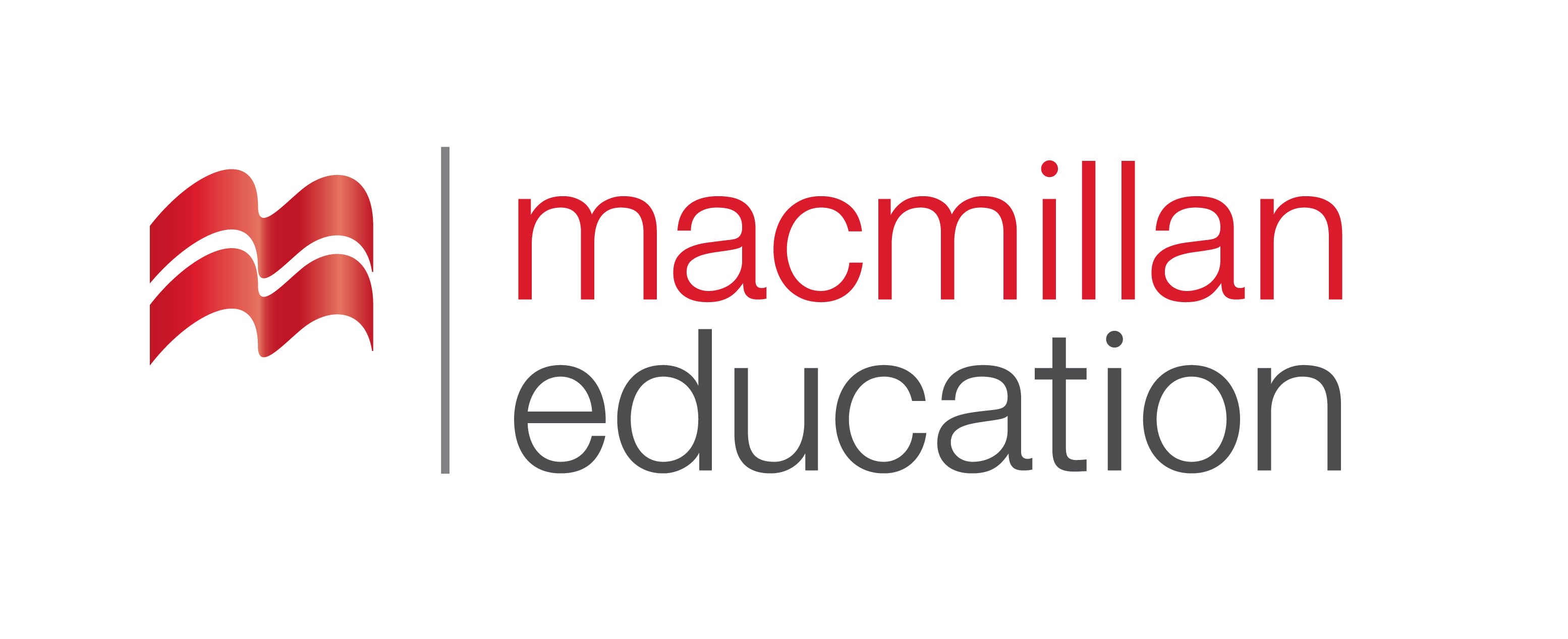 Grammar Activity
გრამატიკის დავალება
He doesn’t visit his psychologist. (often)
He doesn't often visit his psychologist.
Vocabulary
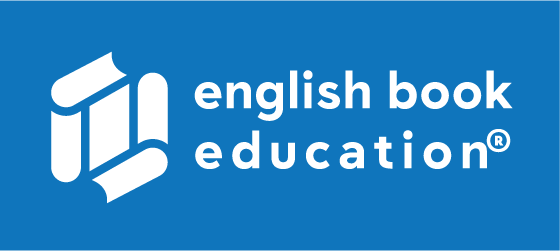 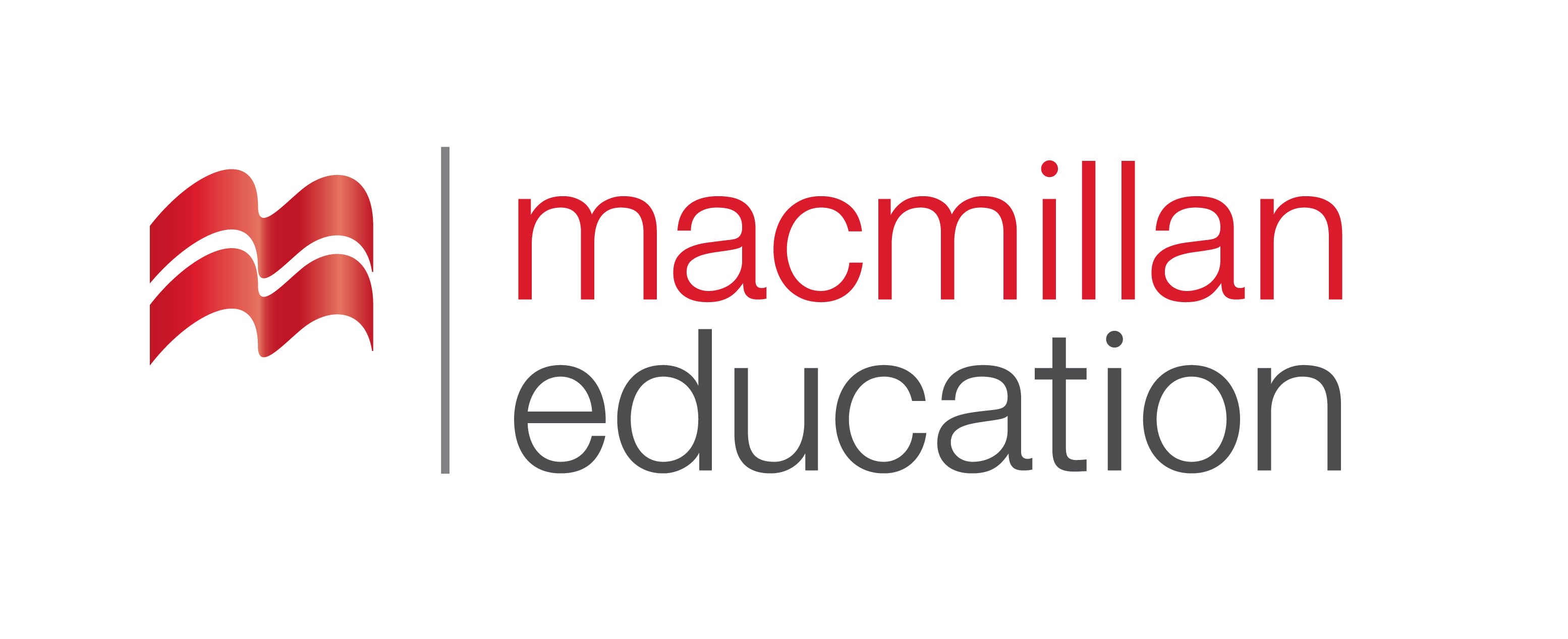 Summary                     
 შეჯამება
Reading  about Birth Order
Adverbs of Frequency
Psychology|
ფსიქოლოგია
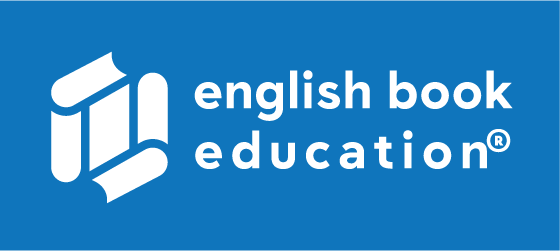 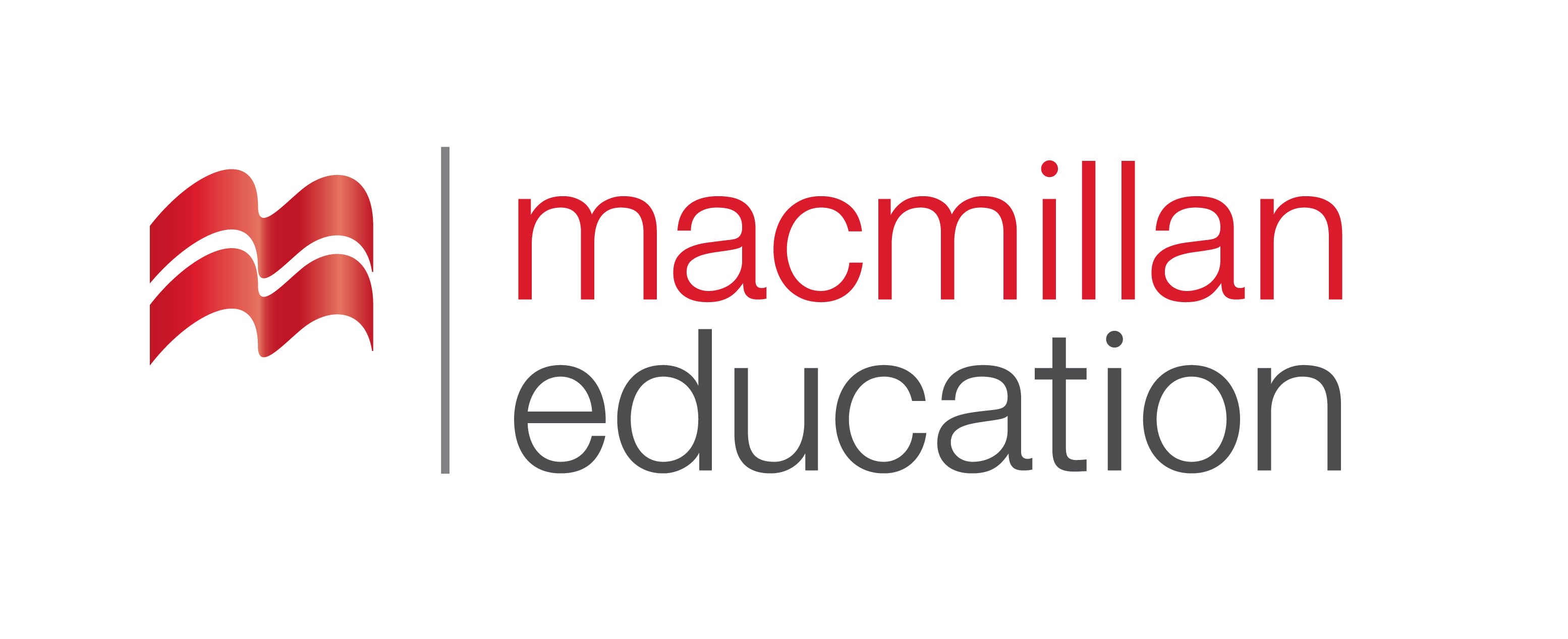 Homework
საშინაო დავალება
Write a short description of a family member.
Homework
საშინაო დავალება
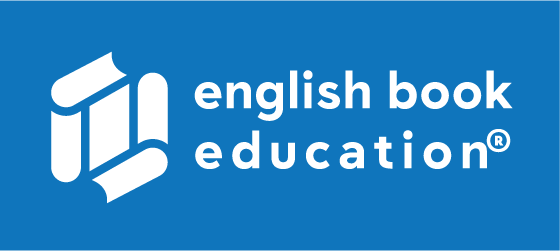 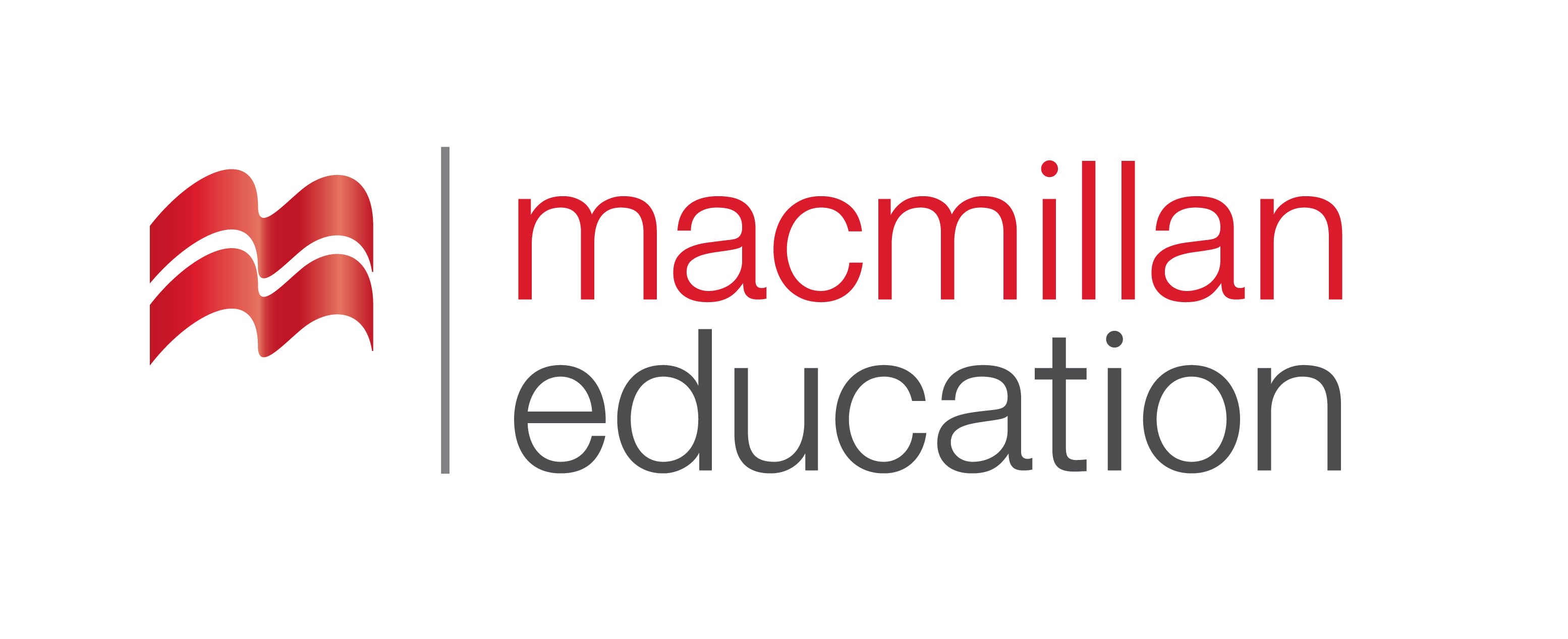 I’d like to describe my brother. He’s the youngest member of our family. He’s funny and tries to make people laugh all the time. He’s also very strong-willed and accomplishes anything he puts his mind to. He’s also very responsible and organised. When me or my sister need help, he’s always the one to help us even though he ‘s the youngest. He’s also very smart and gets good grades in school. Our whole family’s proud of him.